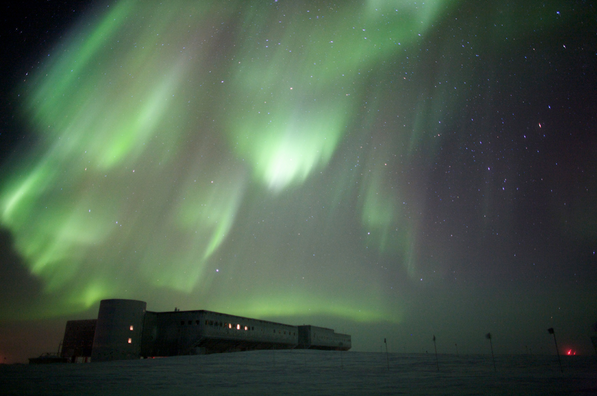 IceCube - das größte Neutrinoteleskop der Welt
Martin Jurkovič
Experimental Physics with Cosmic Particles
Technische Universität München
Stephan Richter
IceCube WinterOver
2014/2015
10 December 2014
Webcast vom Südpol
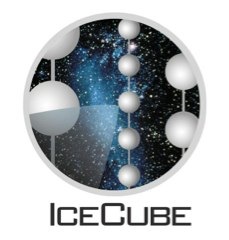 http://icecube.wisc.edu
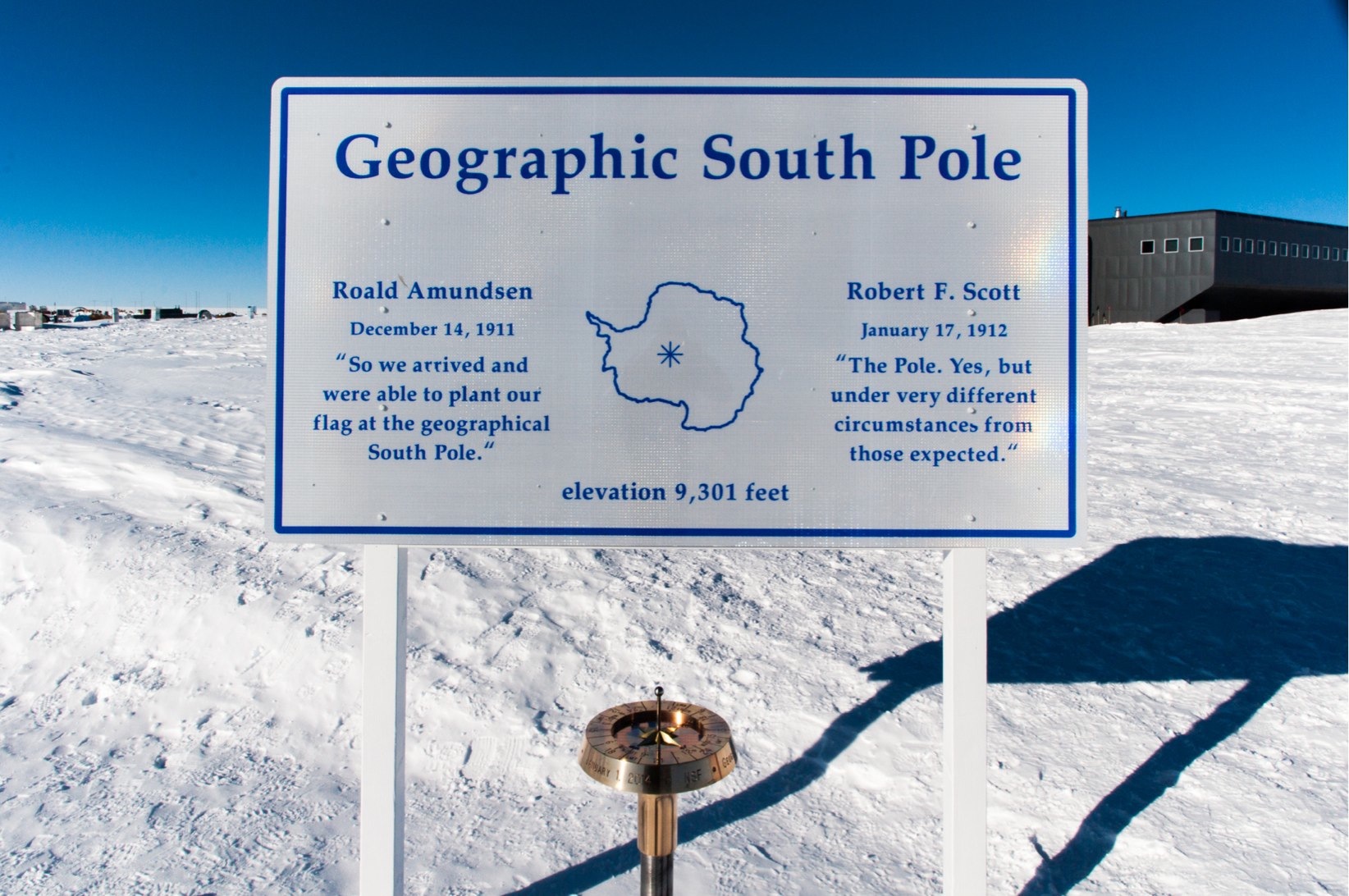 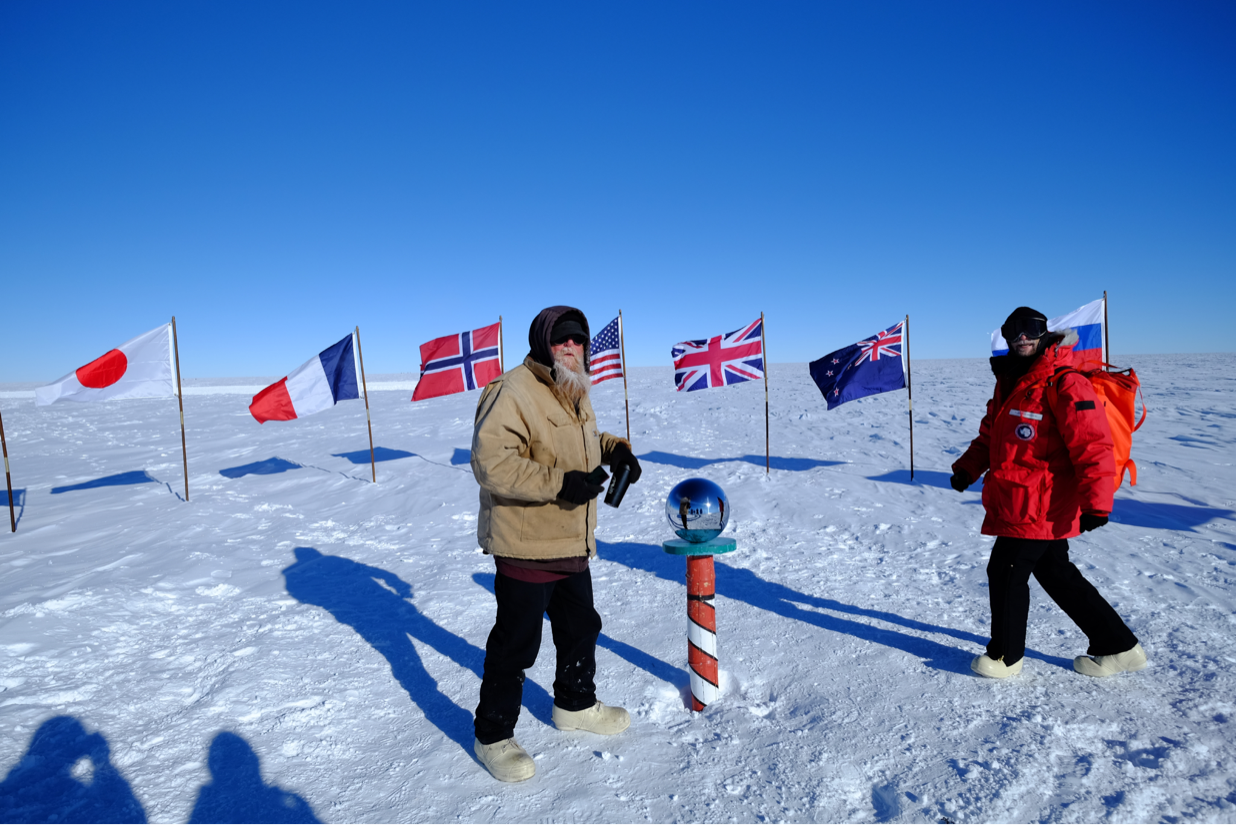 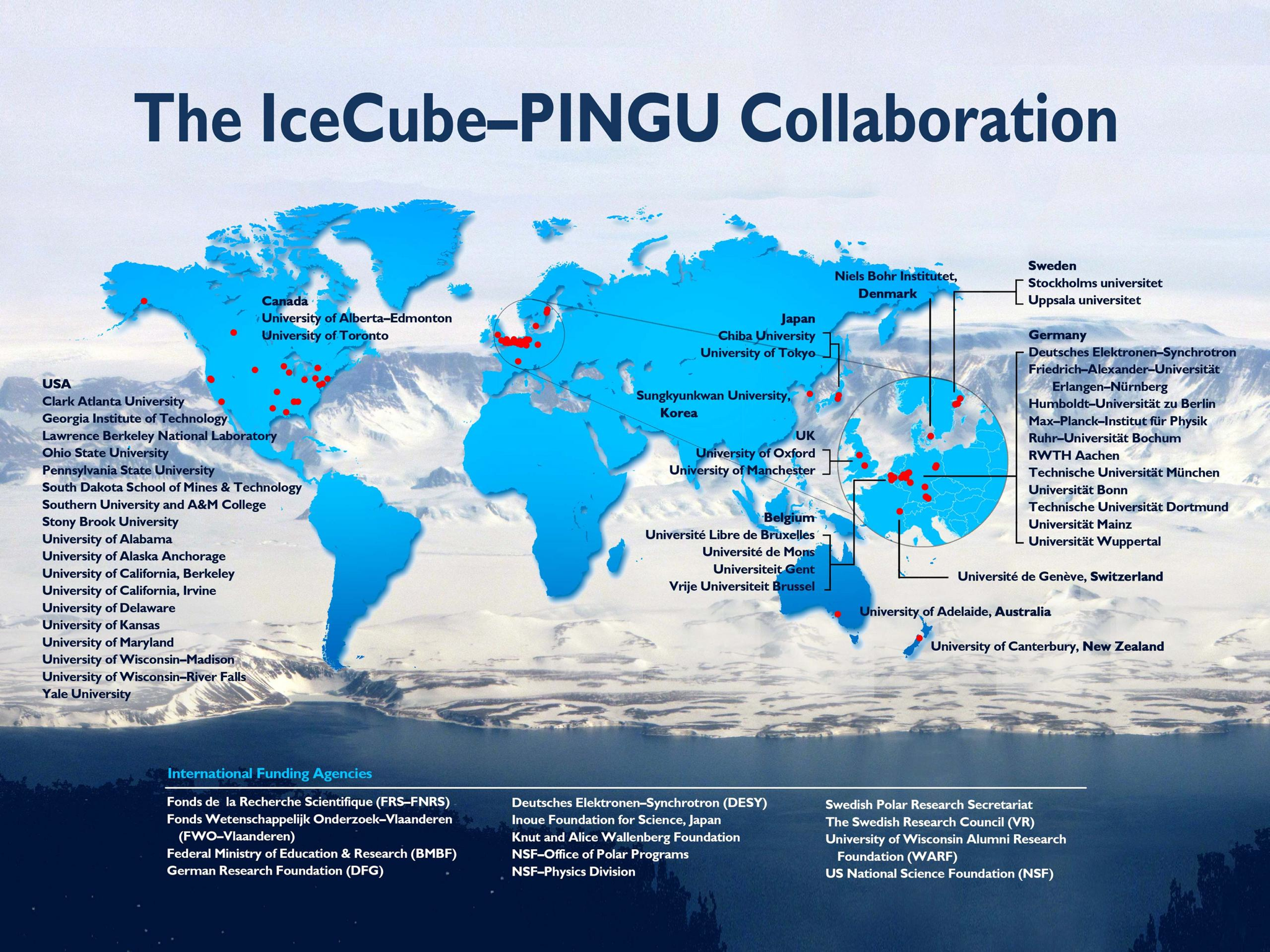 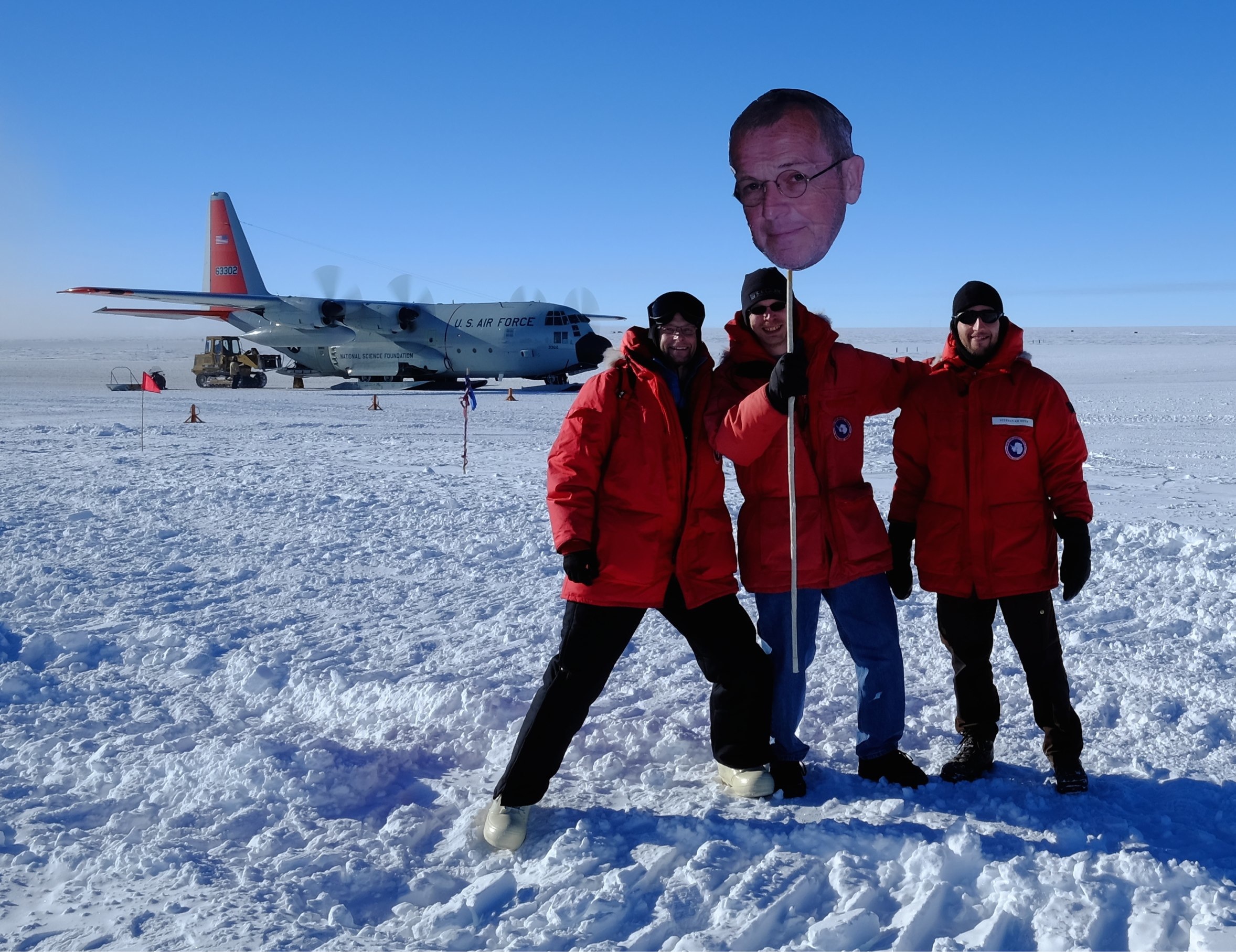 Franzis Halzen, PI
Martin
Stephan
Elisa
Anna
Petra
IceCube in den
News…
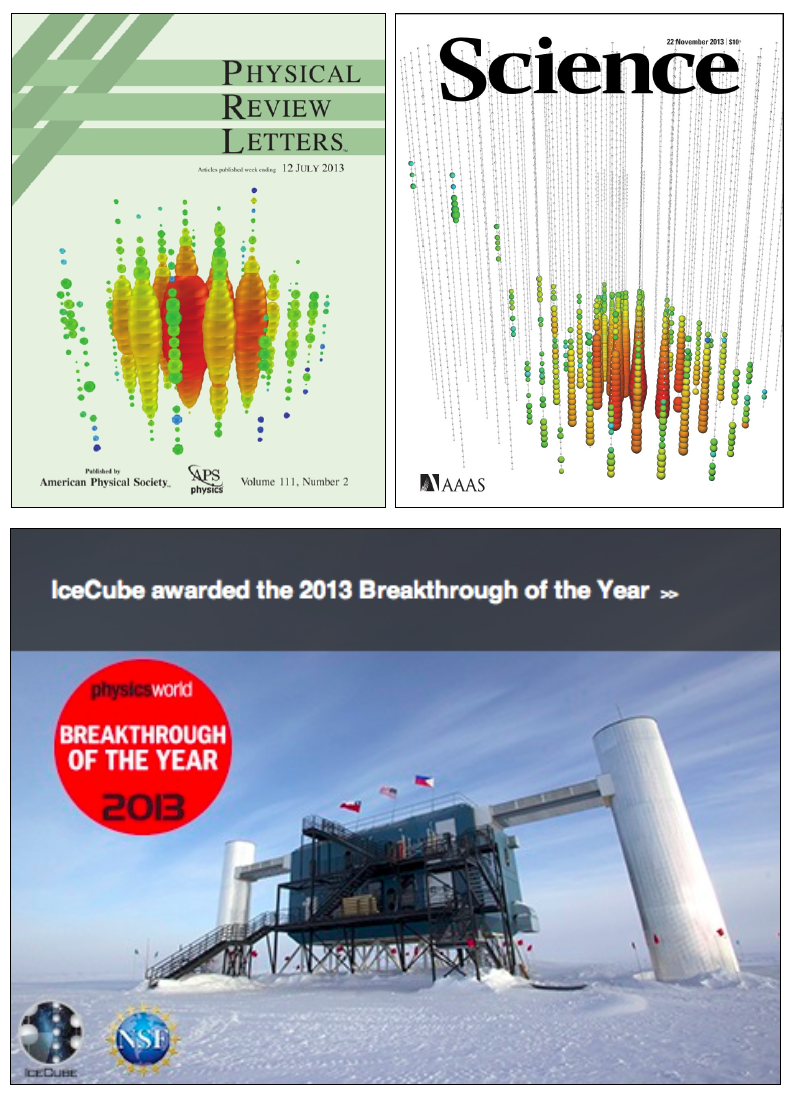 Erstes Neutrinosignal von 
außerhalb unserer Milchstraße
gemessen

Diese Neutrinos haben extrem
hohe Energien

Wir wollen verstehen, wo und wie
im Universum werden Teilchen 
mit solch hohen Energien erzeugt
Spektrum der kosmischen Strahlung
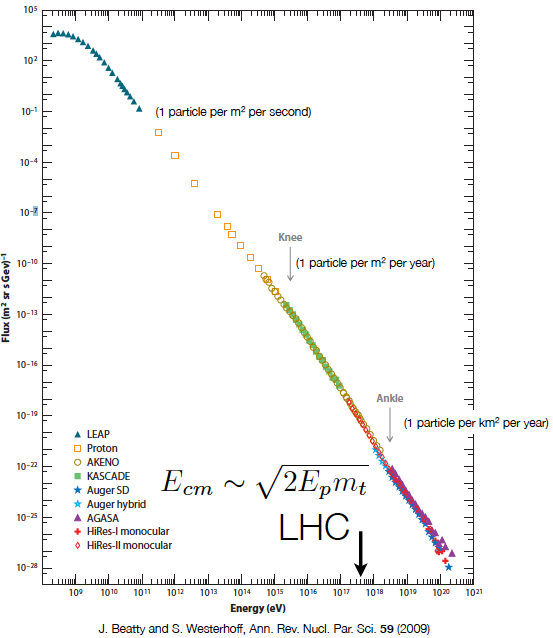 Entdeckt von Victor Hess im Jahr 1911

Inzwischen mehr als ein Jahrhundert an 	Messdaten

Quellen der kosmischen Strahlung: —>
	natürliche Teilchenbeschleuniger 

Energien bis zu 1021 eV

Quellen bis jetzt unbekannt
galaktisch
extragalaktisch
[Speaker Notes: GZK == Greisen, Zatsepin, Kuzmin
E < vqBR]
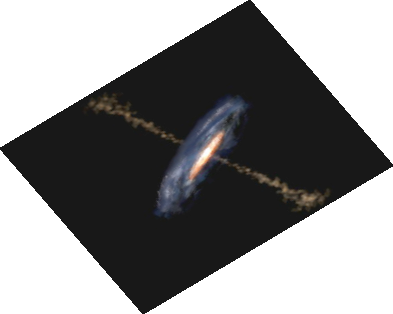 Untersuchung des				  hochenergetischen Universums
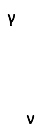 p
(Inter)-Galaktische
magnetische Felder
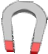 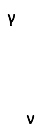 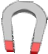 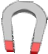 Informationsquellen der Hochenergie-	Astronomie:

	Kosmische Strahlen
	(hochenergetische, geladene Teilchen; absorbiert)
	Gamma Strahlung 
	(hochenergetische Photonen, neutral, absorbiert)
	Neutrinos
	(neutral, nicht absorbiert)
γ
ν
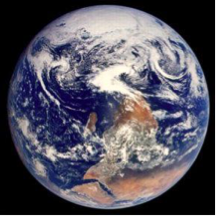 Energieskalen auf
der Erde
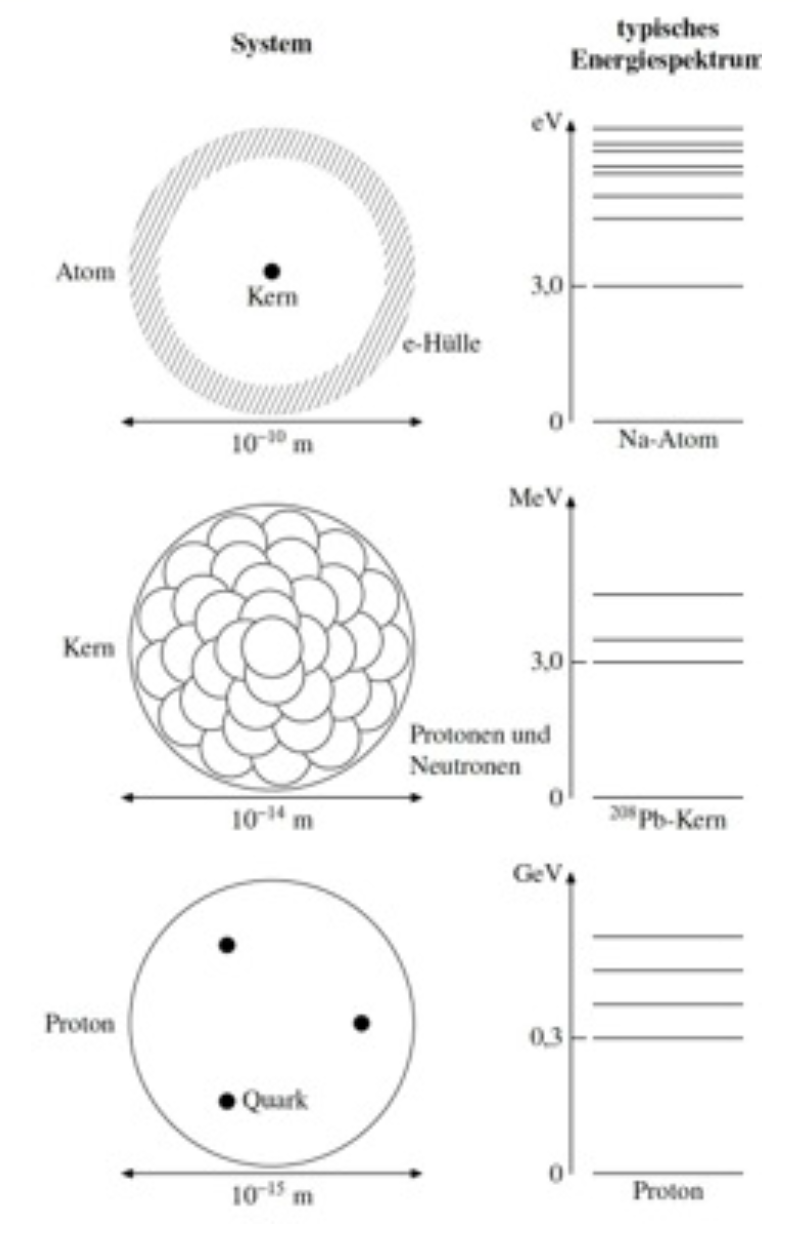 Beispiele aus dem Alltag:
	Radiowellen: < μeV
	Mikrowelle: ~ μeV
	Infrarot: meV
	Sichtbares Licht: eV
	Röntgenstrahlung: keV

LHC: 4 1017 eV = 400 PeV
	(1 PeV = 1015 eV)
Neutrinos
Subatomare neutrale Elementarteilchen mit geringer Masse
Postuliert in 1930 bei Wolfgang Pauli (Erklärung für β-Kernumwandlung)
Entdeckt in 1956 in Cowan-Reines Experiment
Können nur indirekt nachgewiesen werden
Wechselwirken nur sehr selten mit der Materie durch schwachen Wechselwirkung —> sind schwer nachweisbar
	==> viel Materie (Atomkerne) notwendig
	==> brauchen preiswerten, riesengroßen Detektor
			==> Antarktisches Eis
Der IceCube Detektor
Ein Gitter von Lichtsensoren
Was wird detektiert?
	Lichtblitze
Woher kommt das Licht?
	Cherenkov-Strahlung: Entsteht, wenn geladene Teilchen 	sich mit Überlichtgeschwindigkeit bewegen (v > c/n) 
Woher kommen die Teilchen?
	Schwachen Wechselwirkung zwischen Neutrinos und 	Atomkernen des Eises (inverser Betazerfall)
Woher kommen die Neutrinos?
	????
Der IceCube Detektor
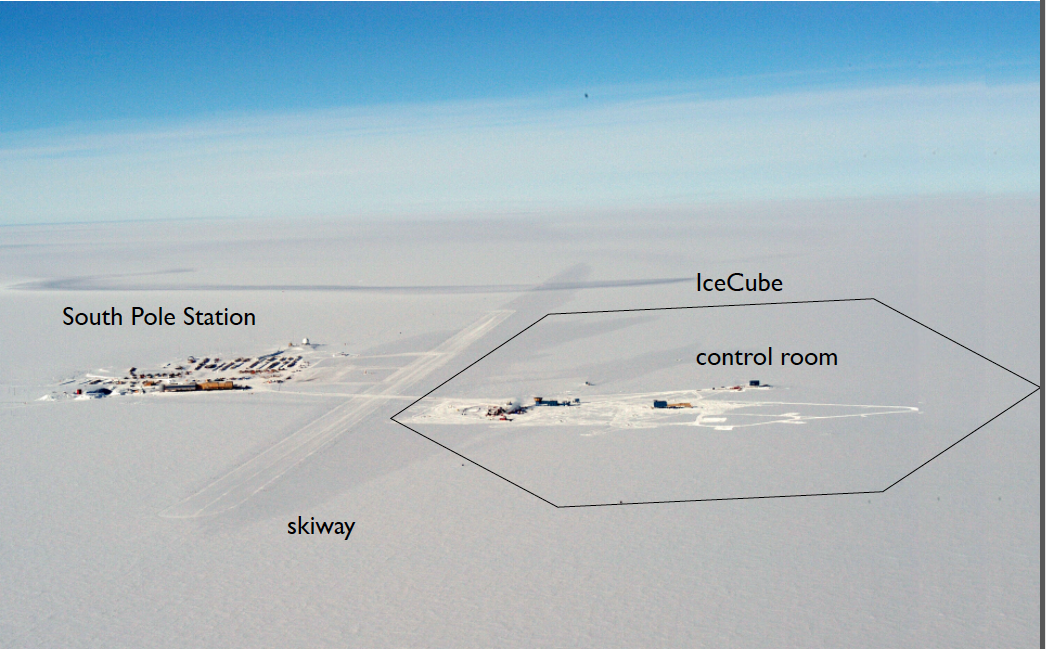 Geografischer
Südpol
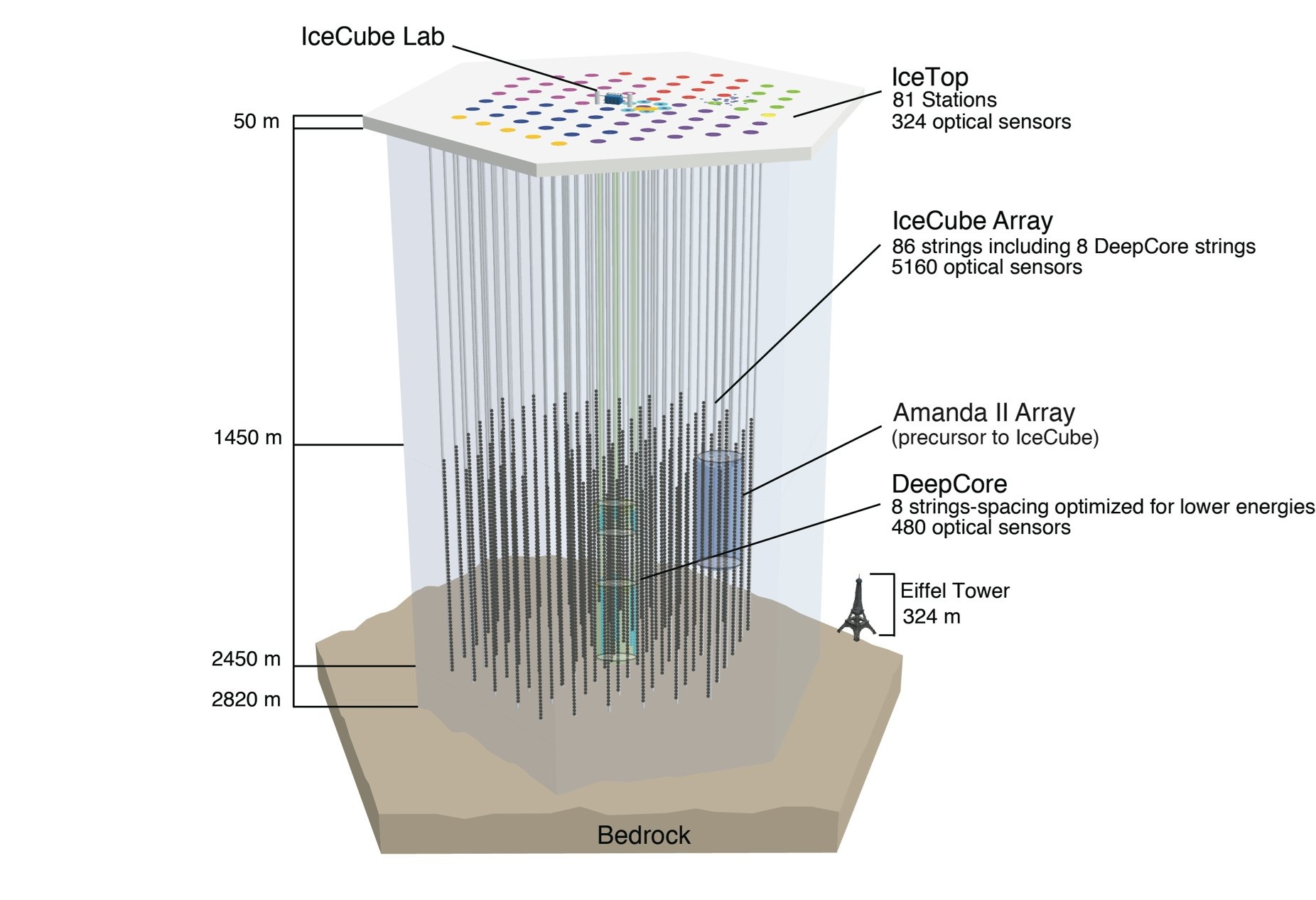 Lichtsensor
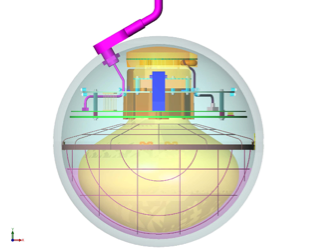 Digital Optical Module
Relativistische (v~c) geladene Teilchen im Eis
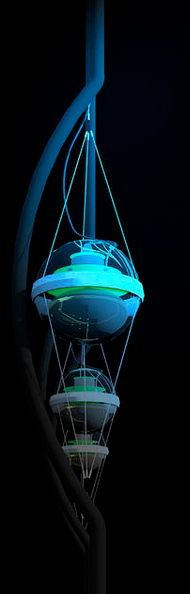 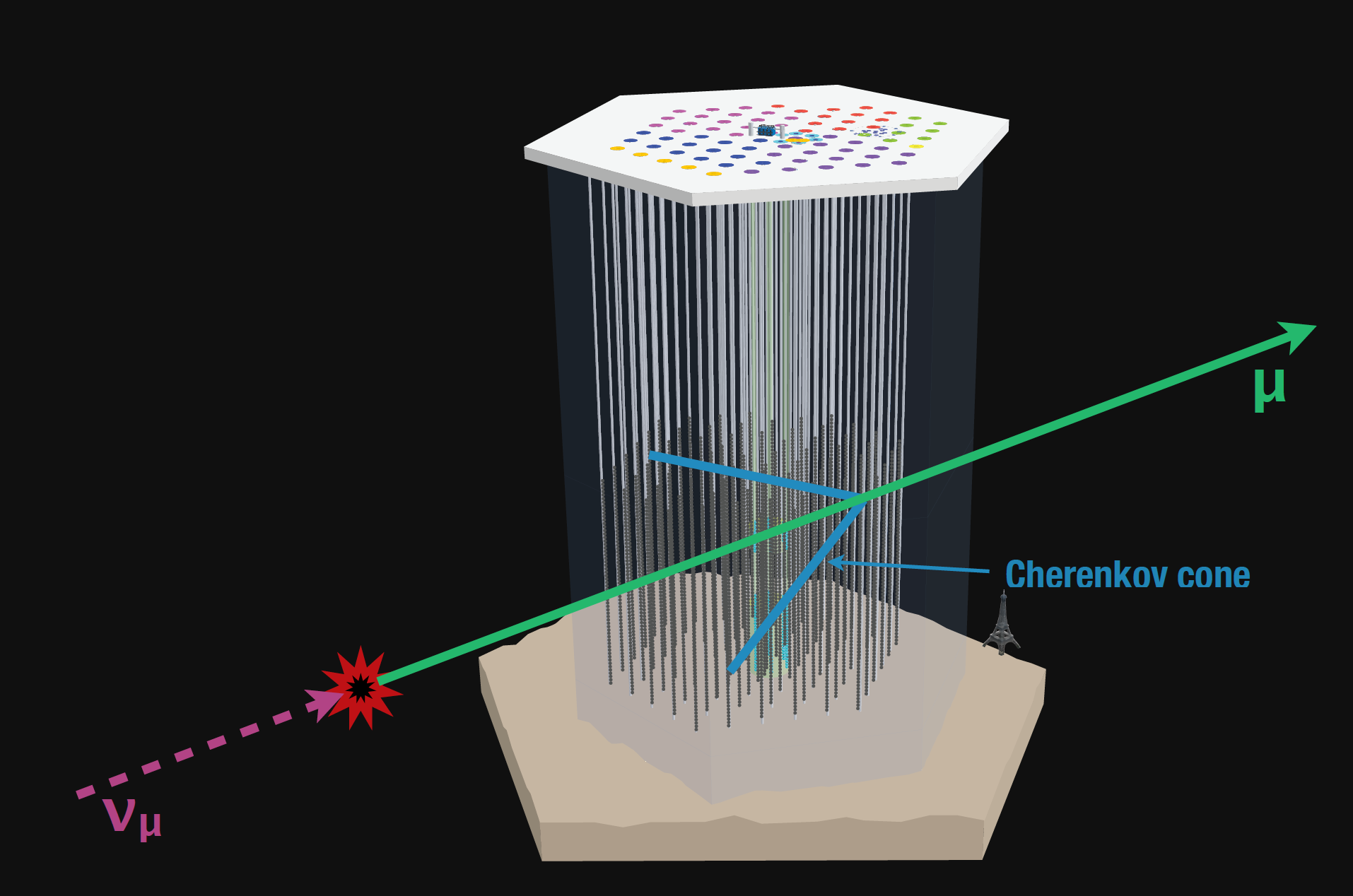 [Speaker Notes: muons: 1 TeV ~ 2.5 km, 1PeV ~ 15 km !]
Event Movie
Big Bird: ein Neutrinoereignis mit bis jetzt höchster gemessener Energie
Bau des Detektors (2004 - 2010)
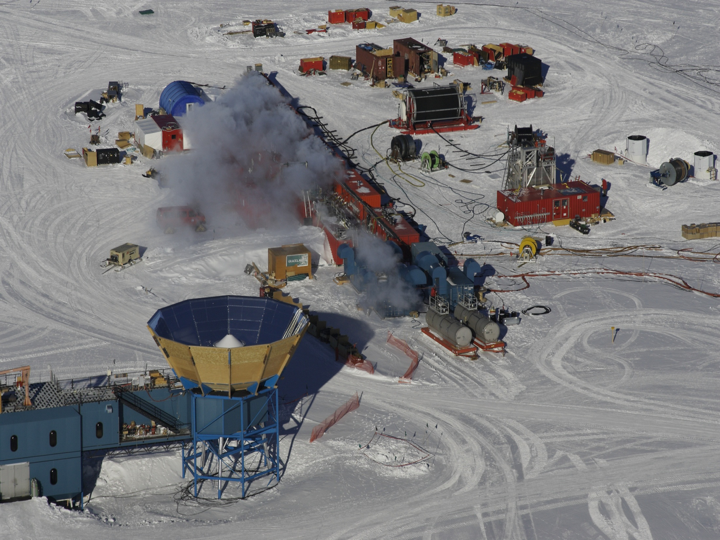 Bohren mit heißem Wasser: 
800 Liter pro Minute
Druck: 7 MPa 
90 Grad Celsius

4.8 MW Heizleistung
2 Tage fürs Bohren eines 2,5 km Lochs &
										Installieren von 60 DOMs
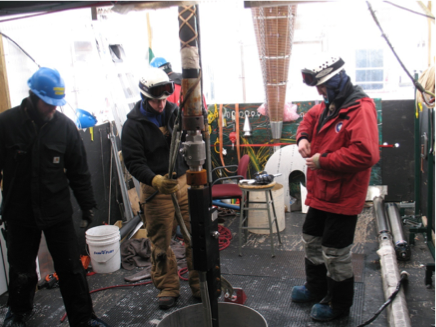 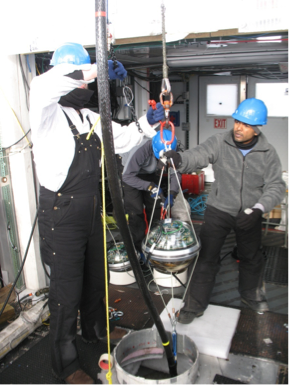 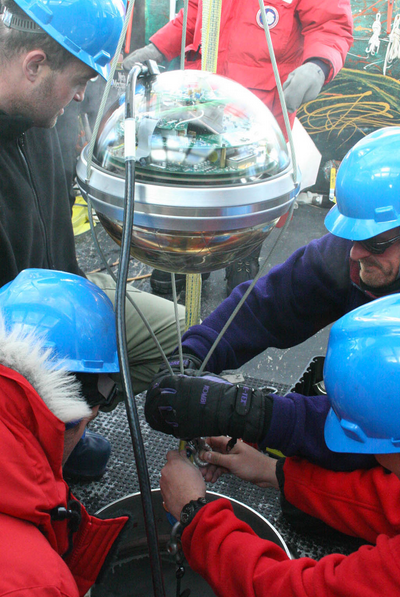 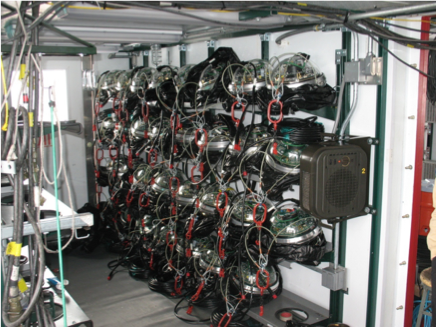 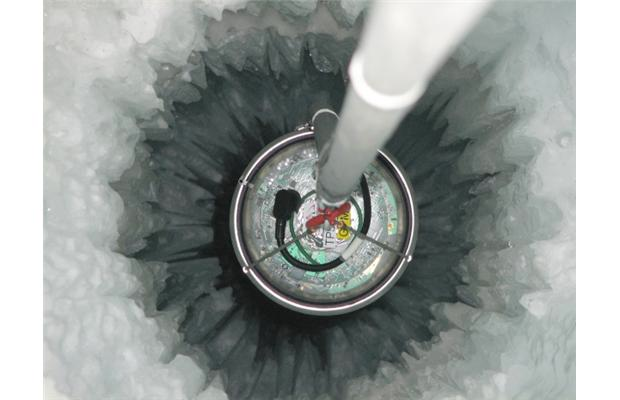 Wie kann man schnell 2,5 km tiefe Löcher ins antarktische Eis bohren?
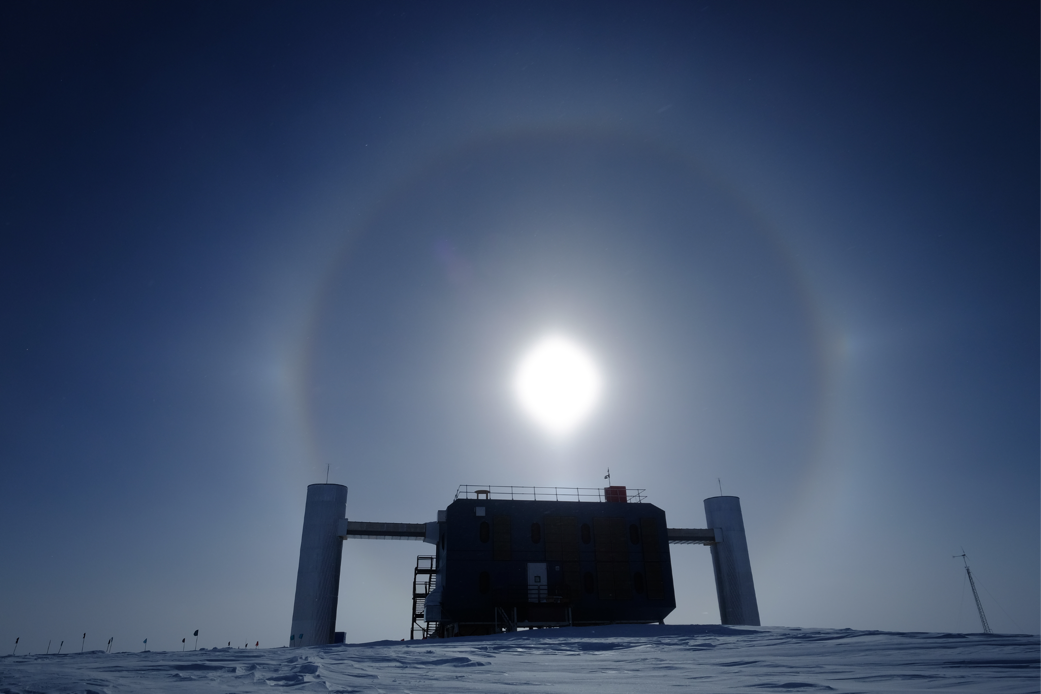 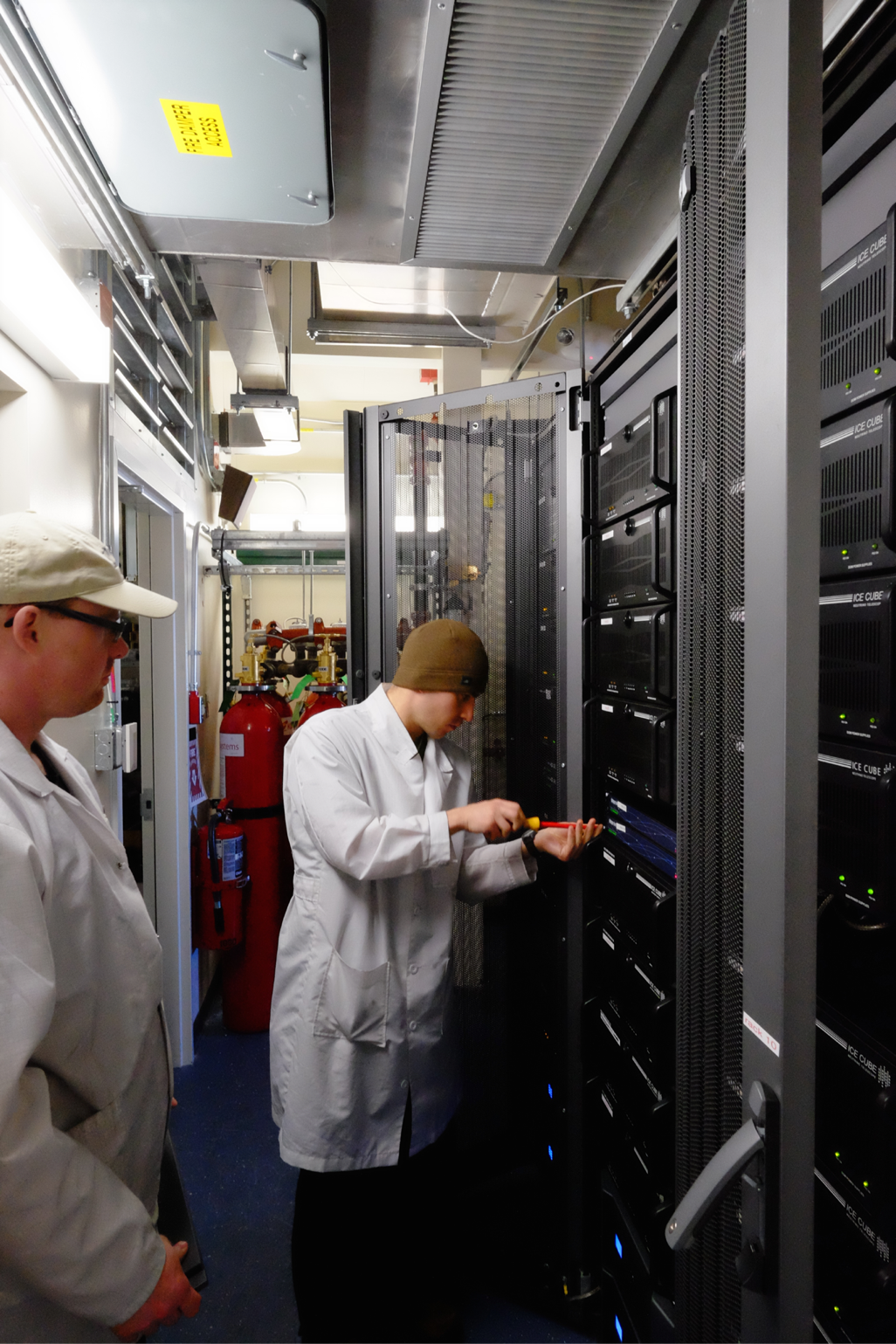 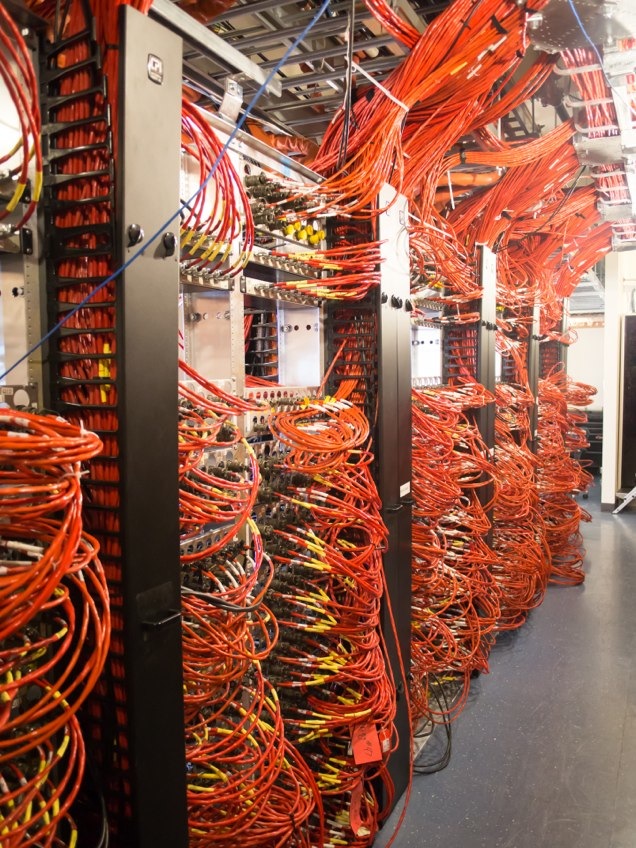 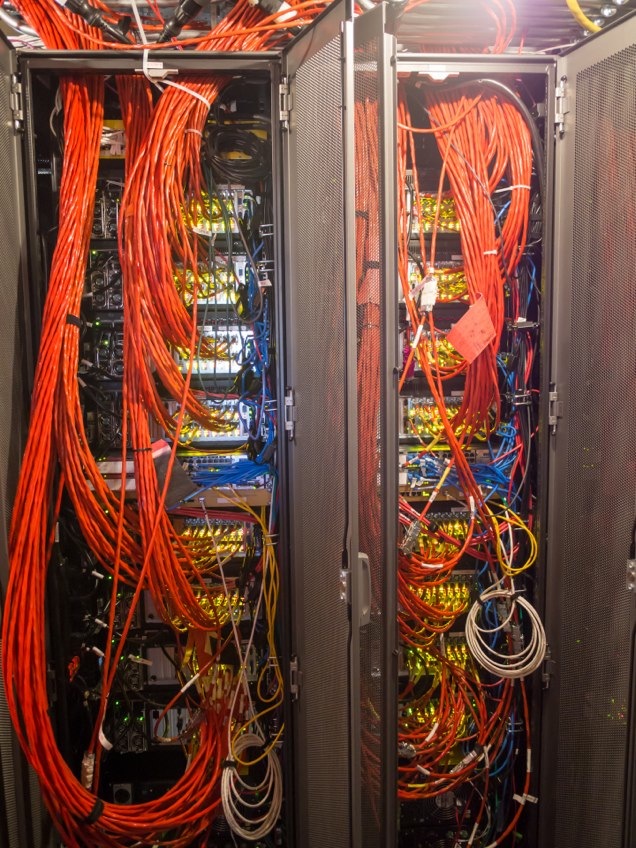 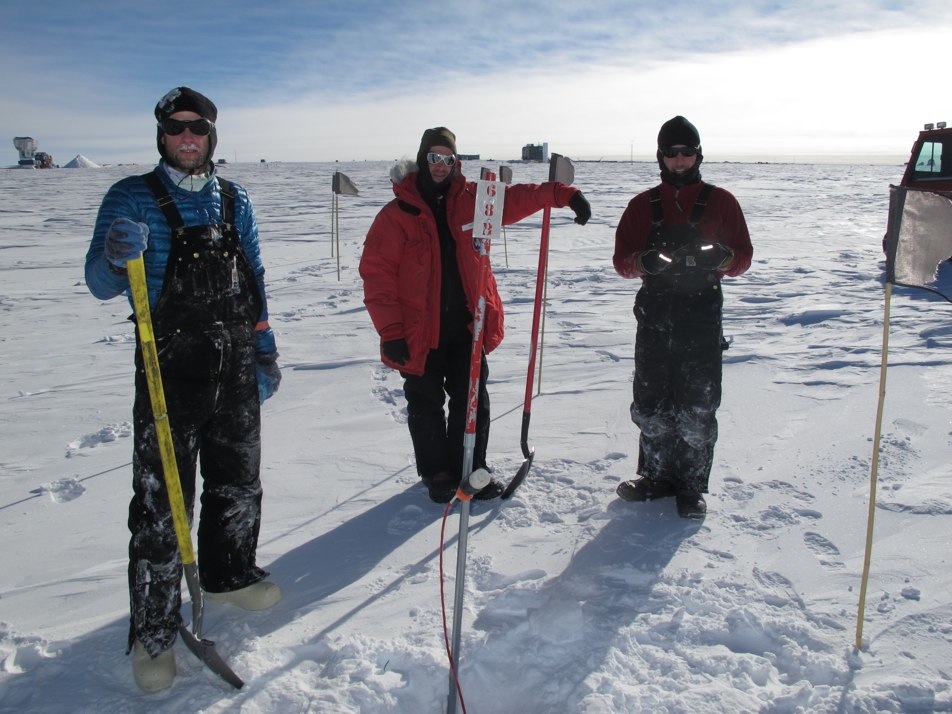 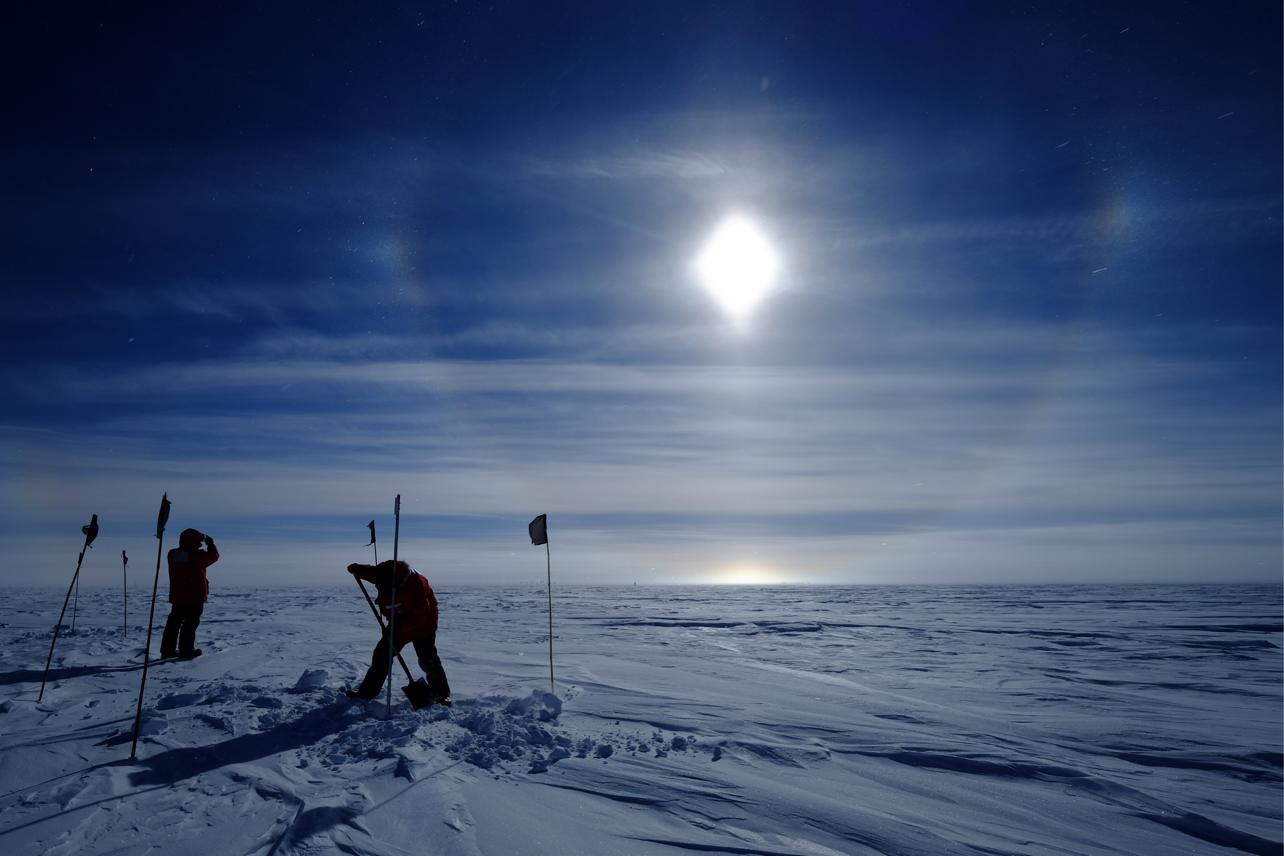 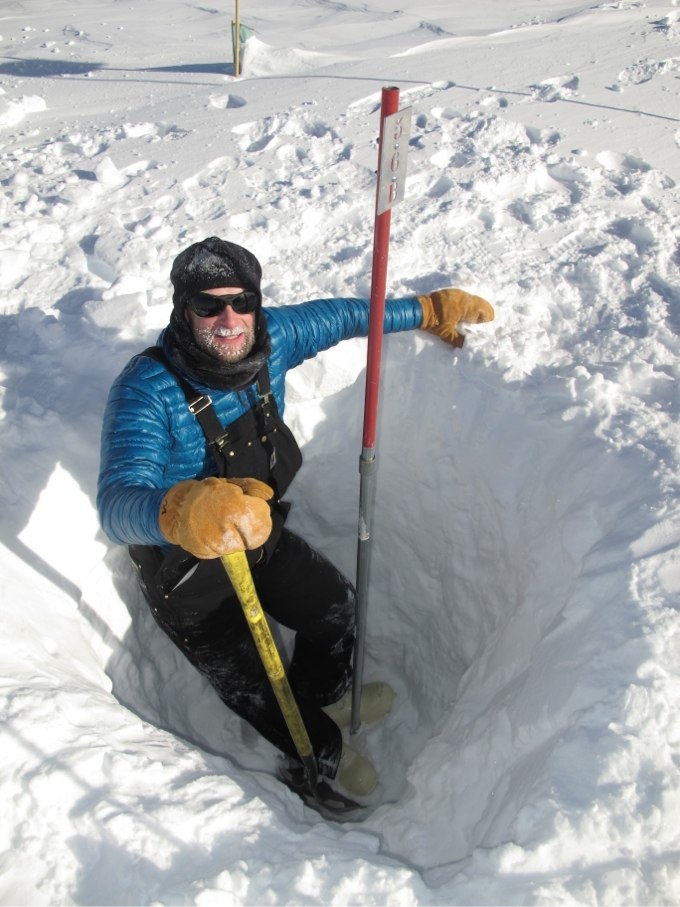 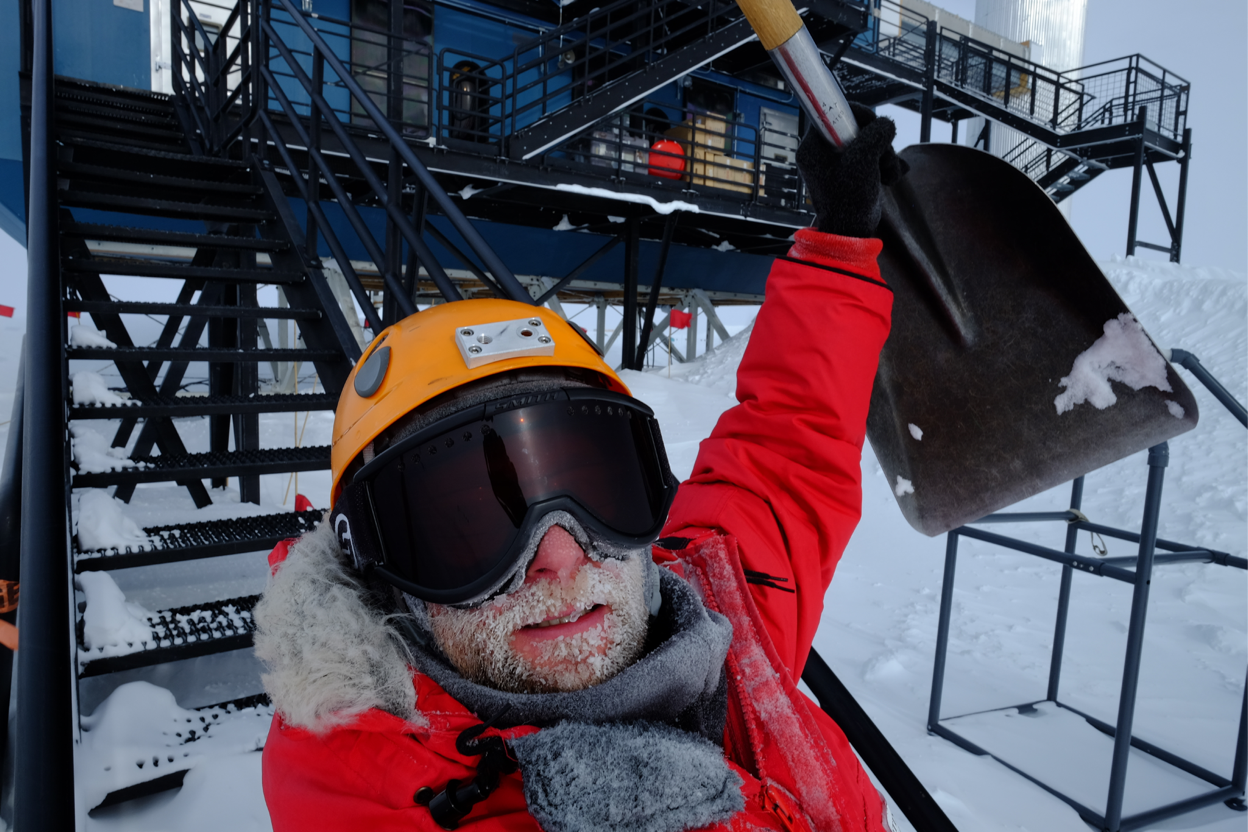 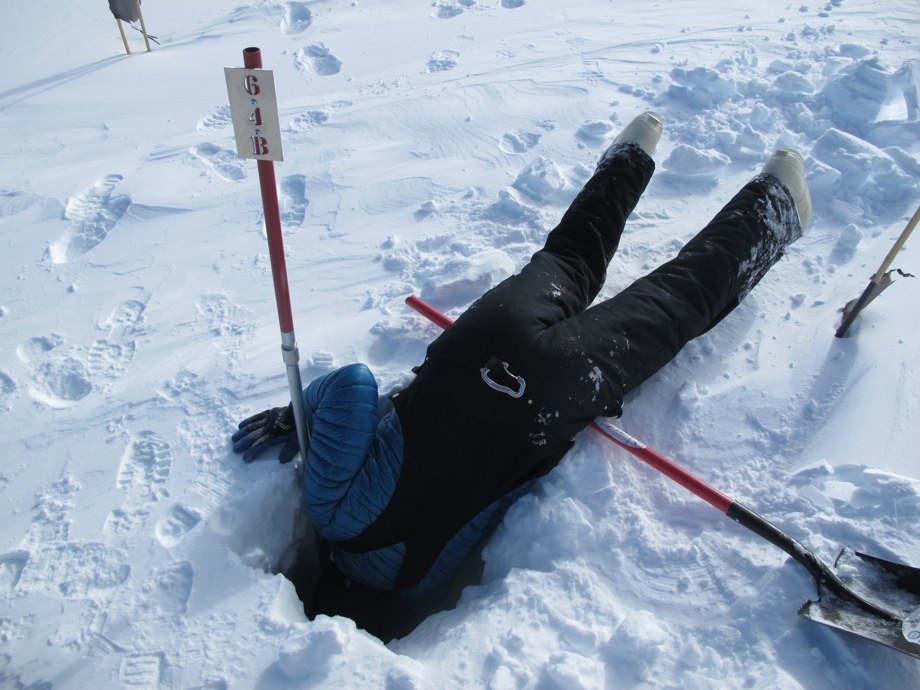 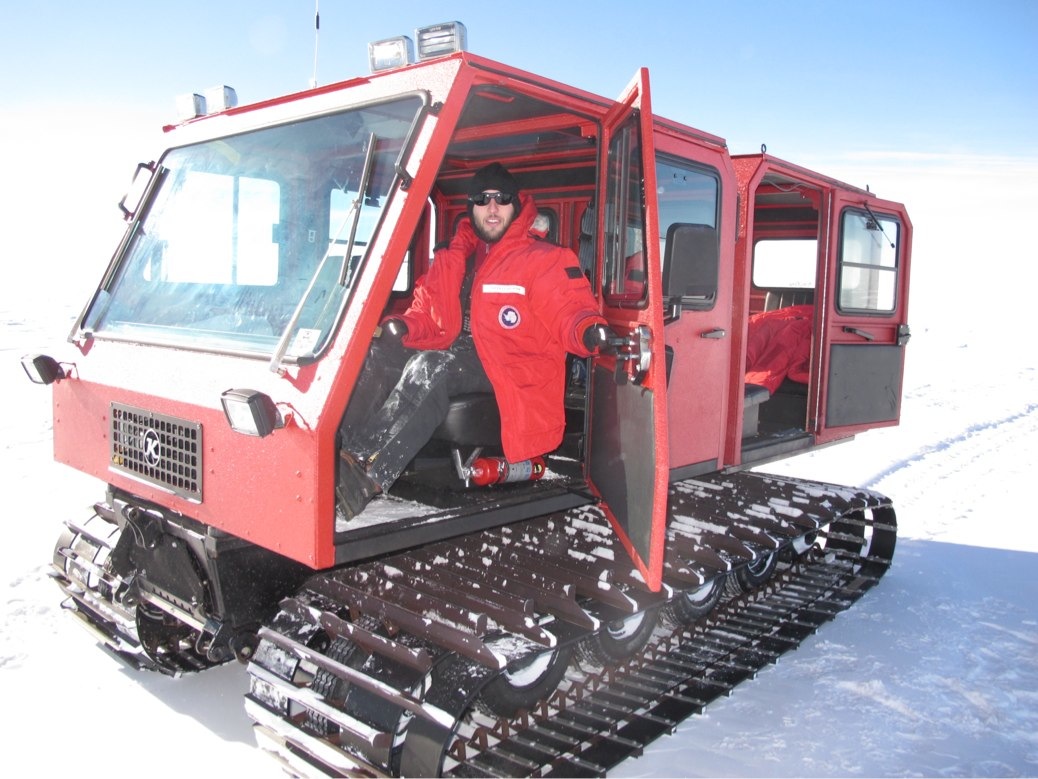 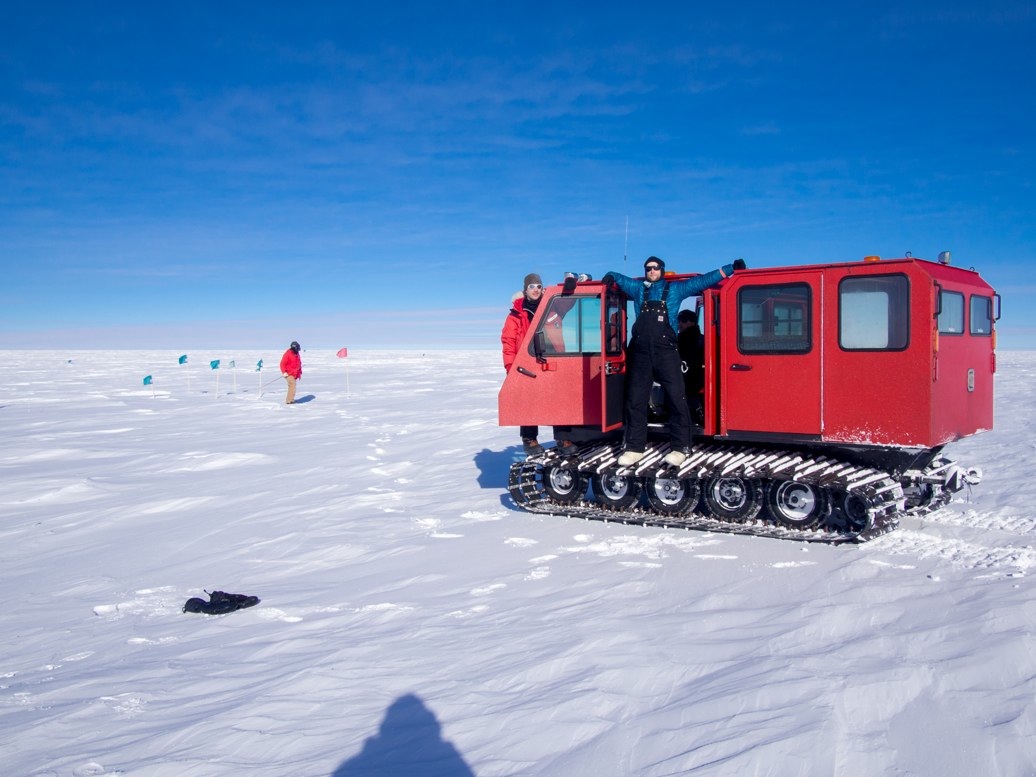 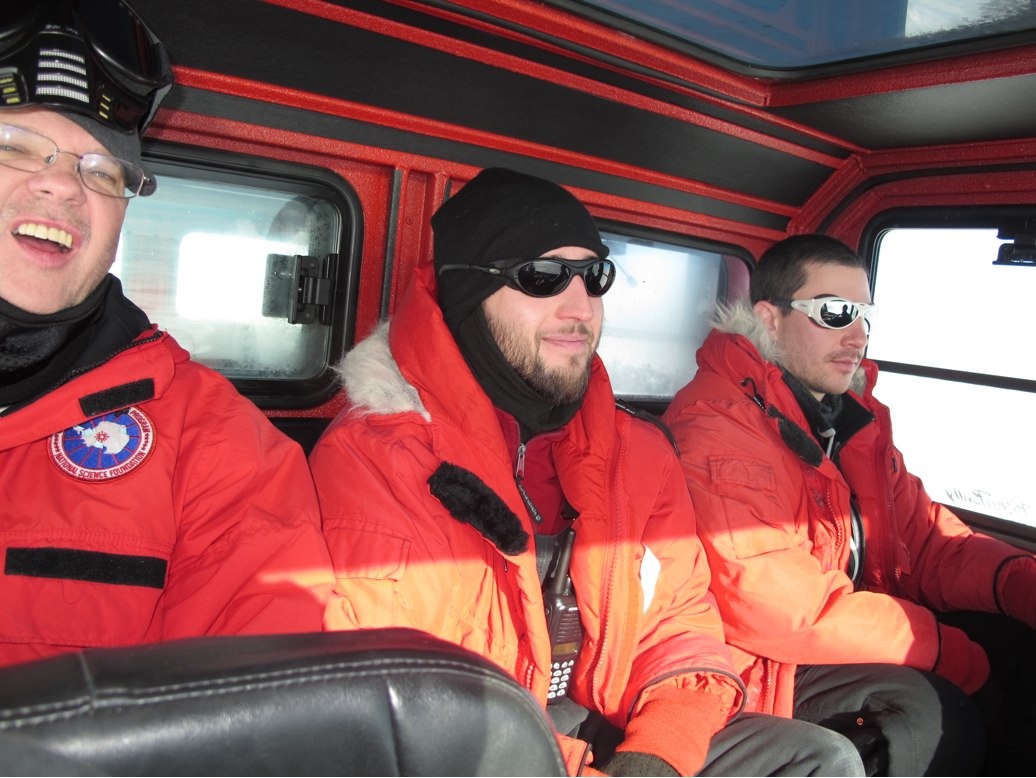 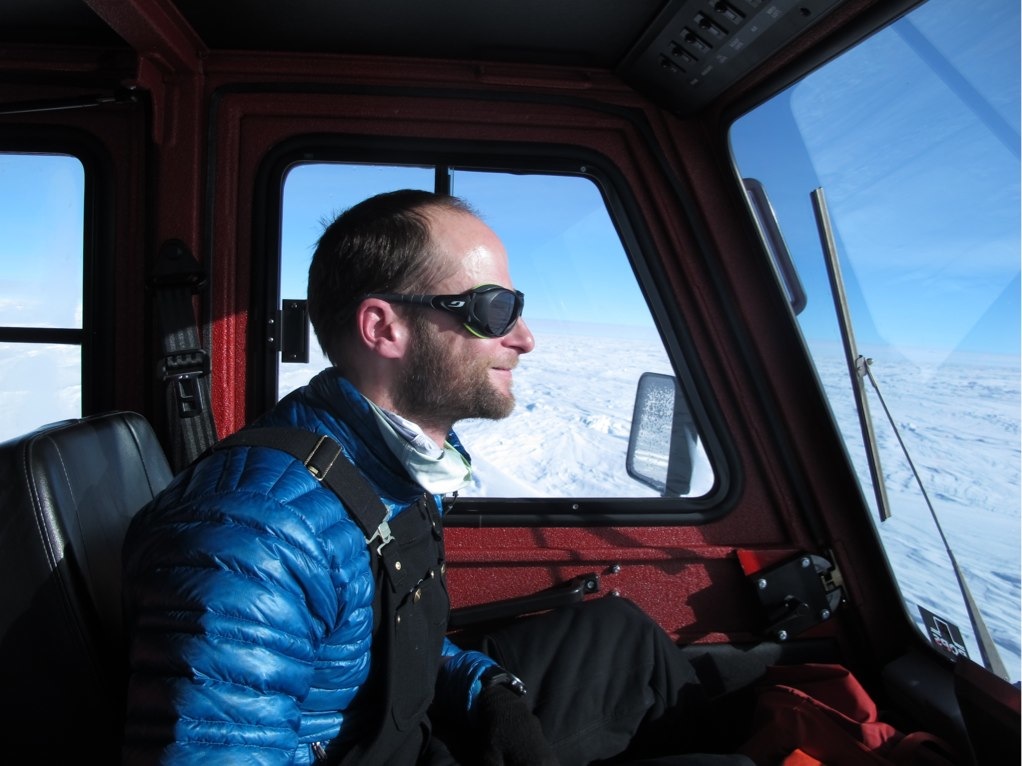 Wie kommt
man zum 
Südpol?
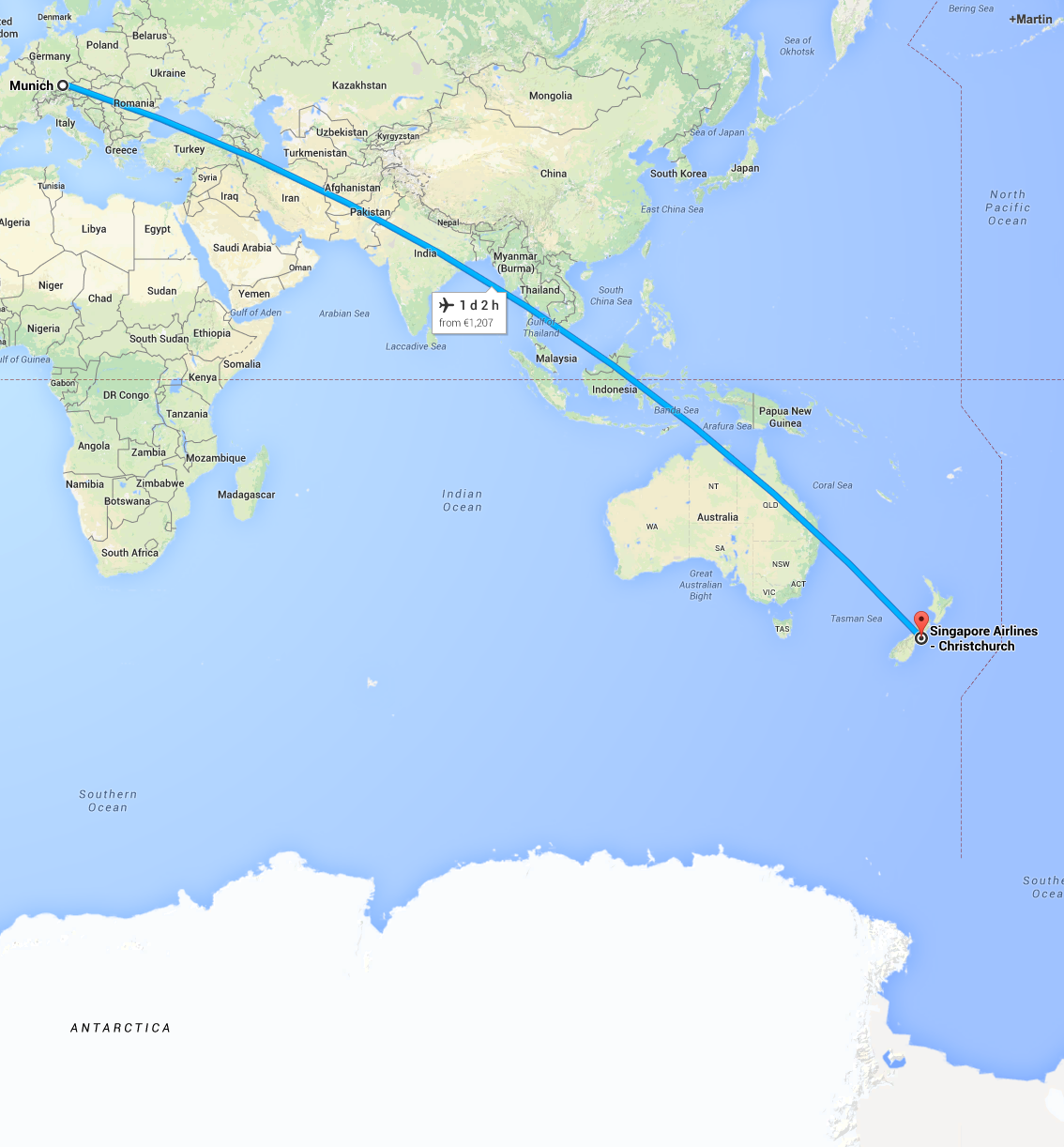 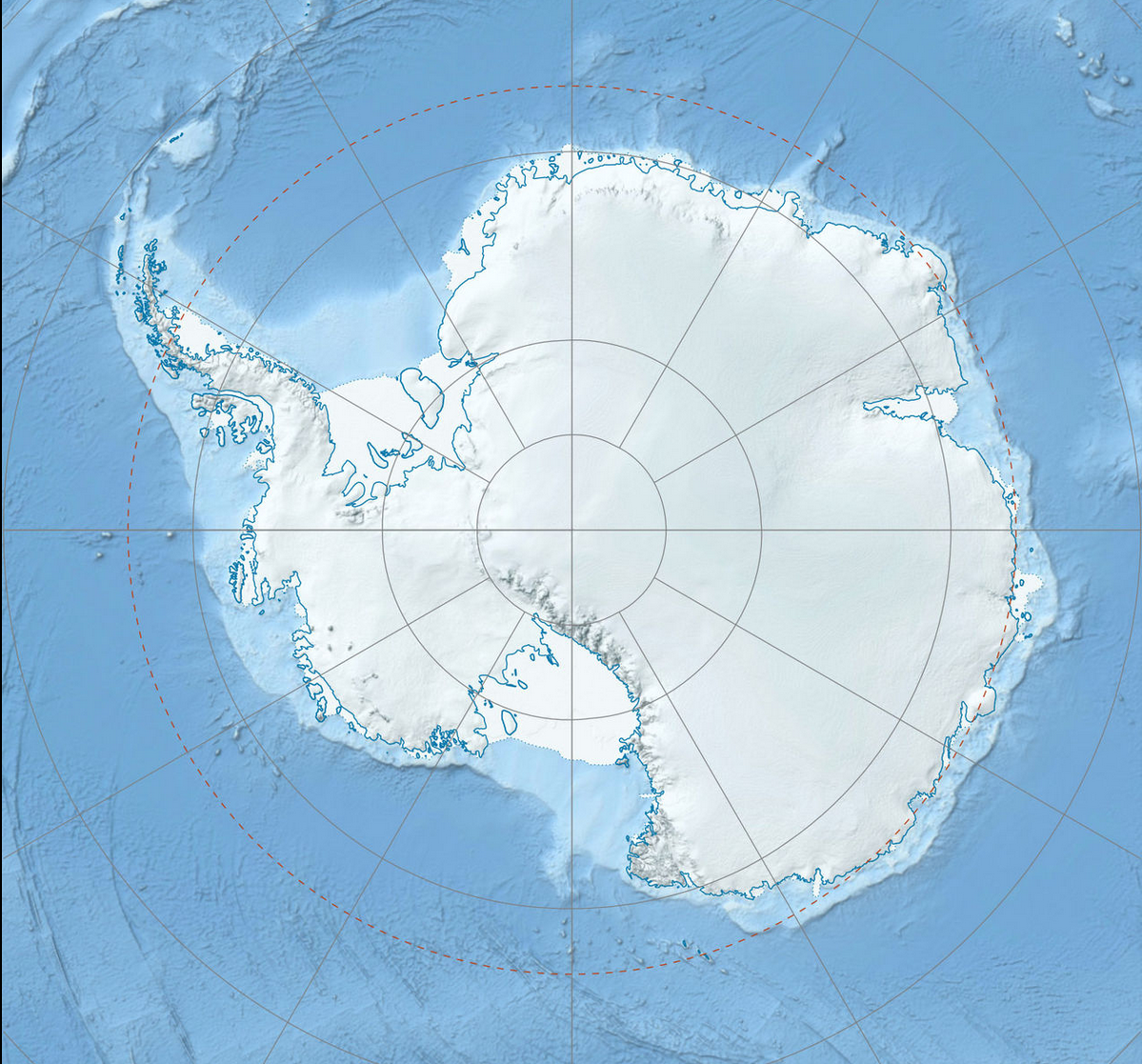 Palmer
Station
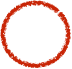 Südpol
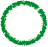 5h
3h
MCM
LC130
Boeing
C-17
McMurdo
MCM
Neuseeland
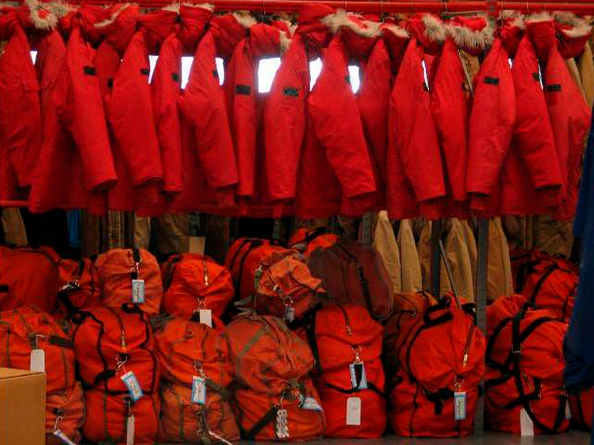 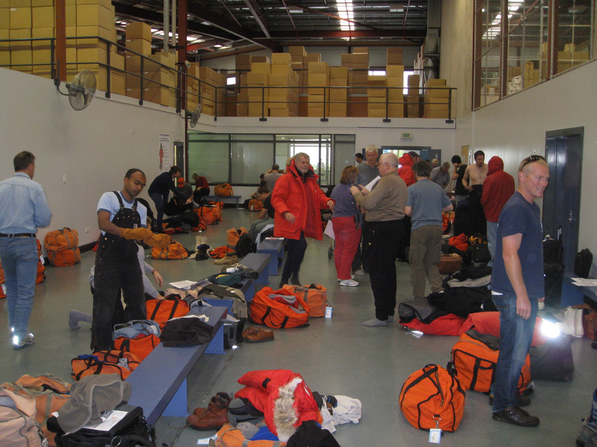 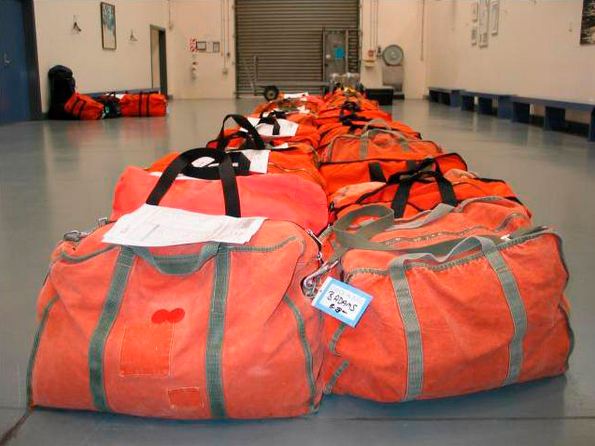 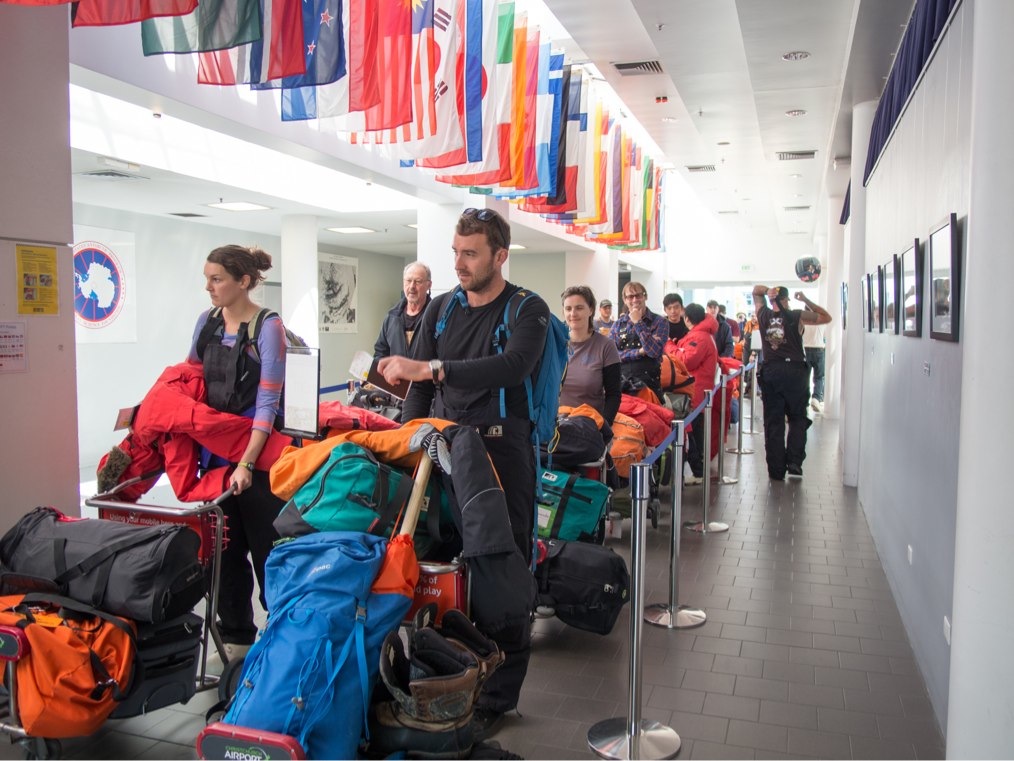 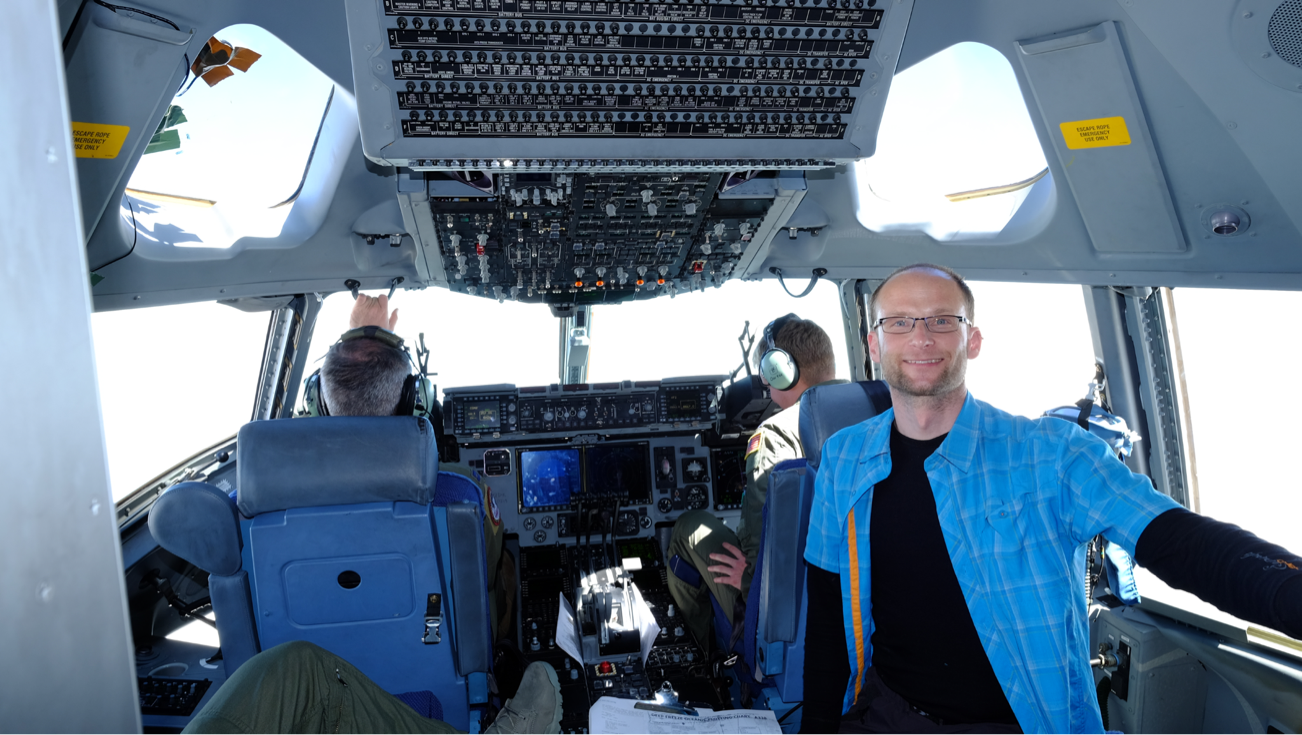 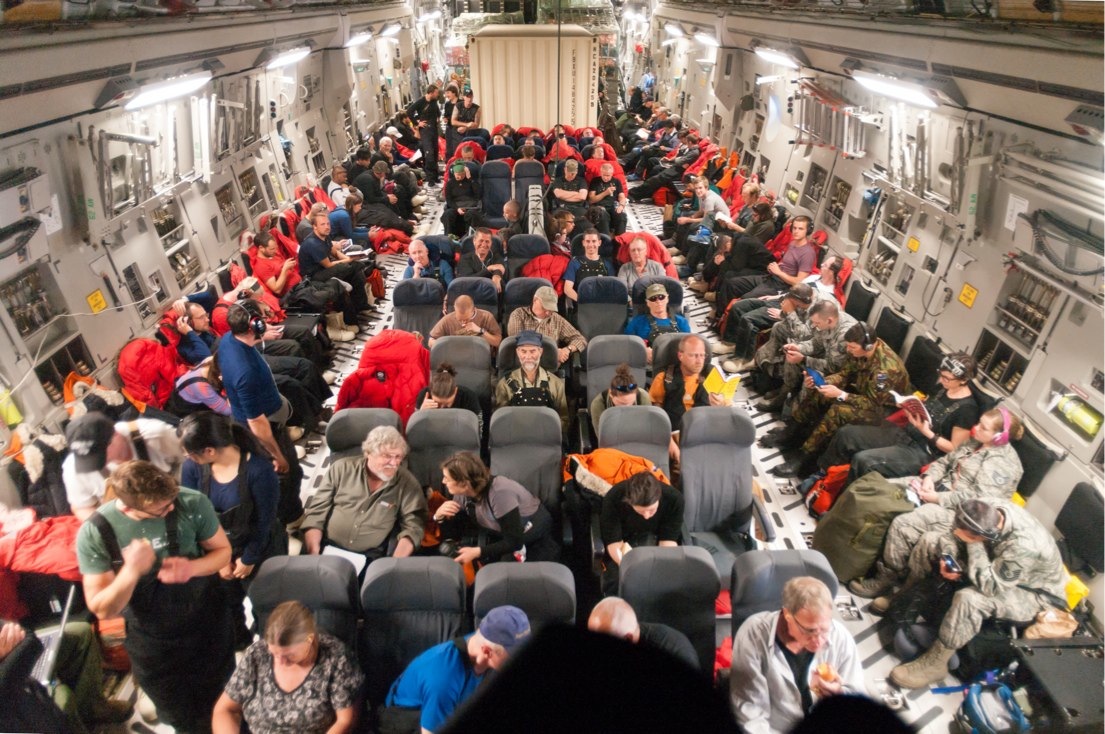 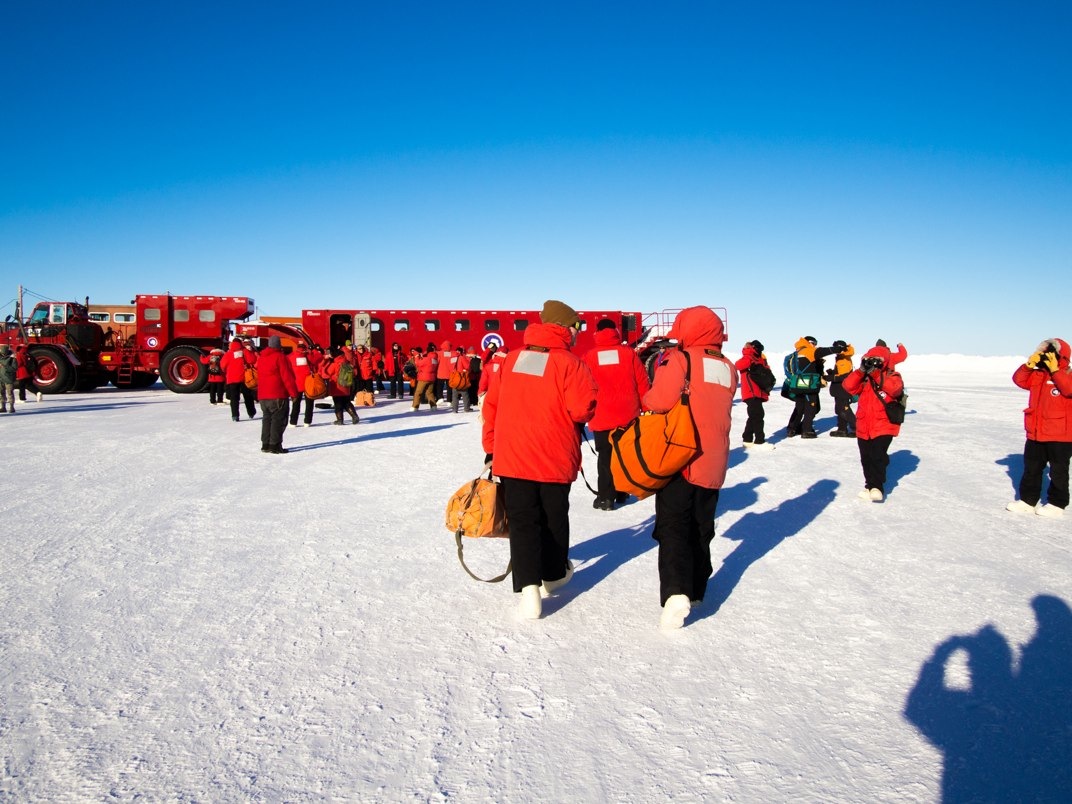 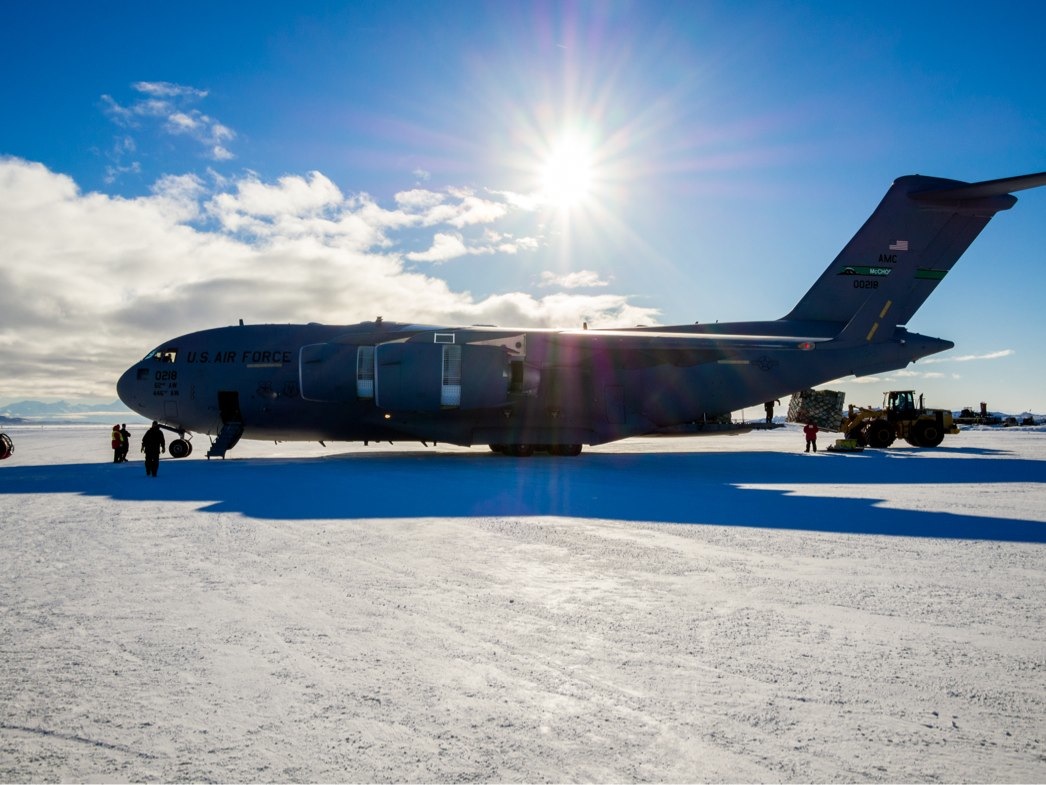 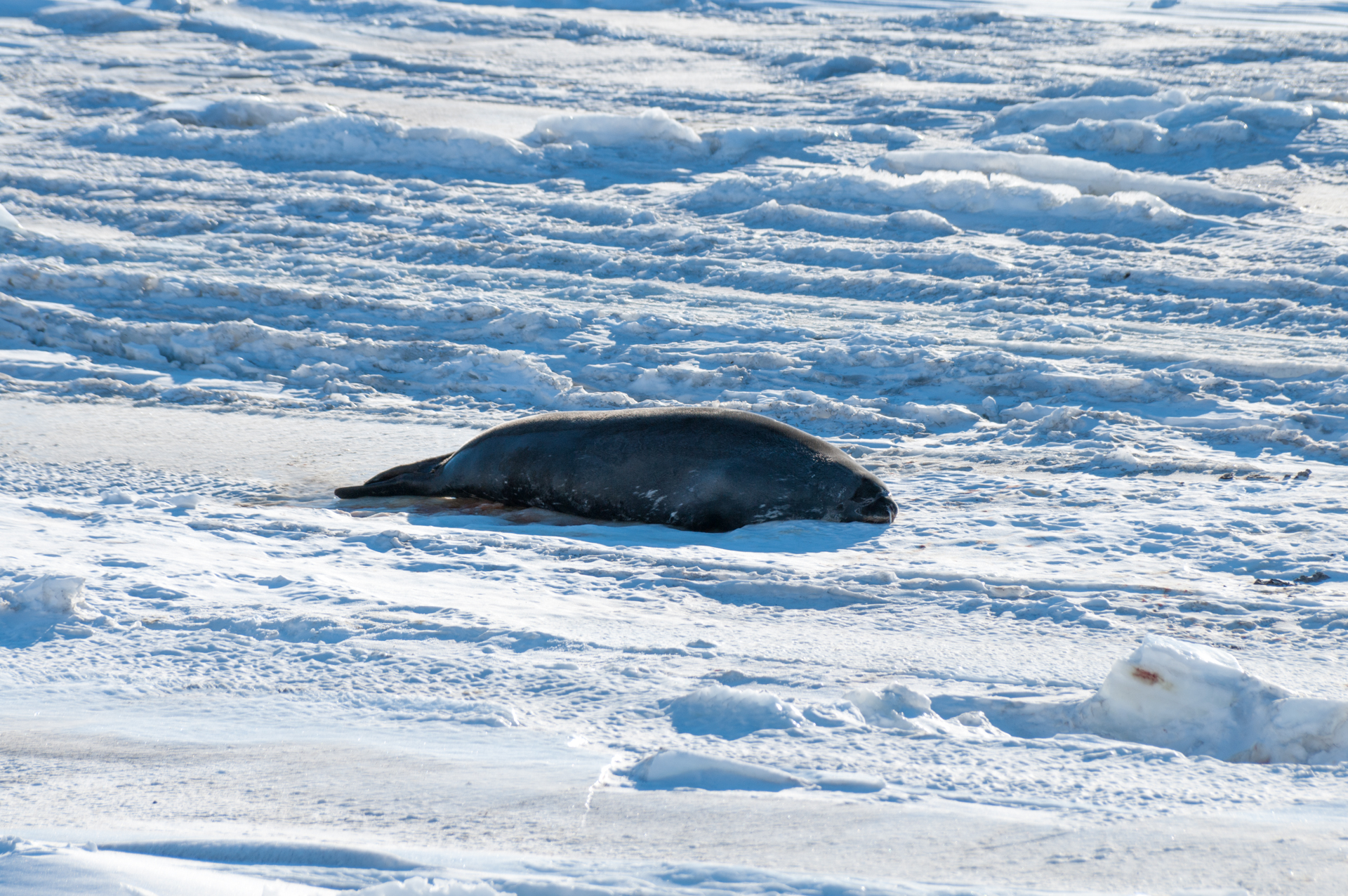 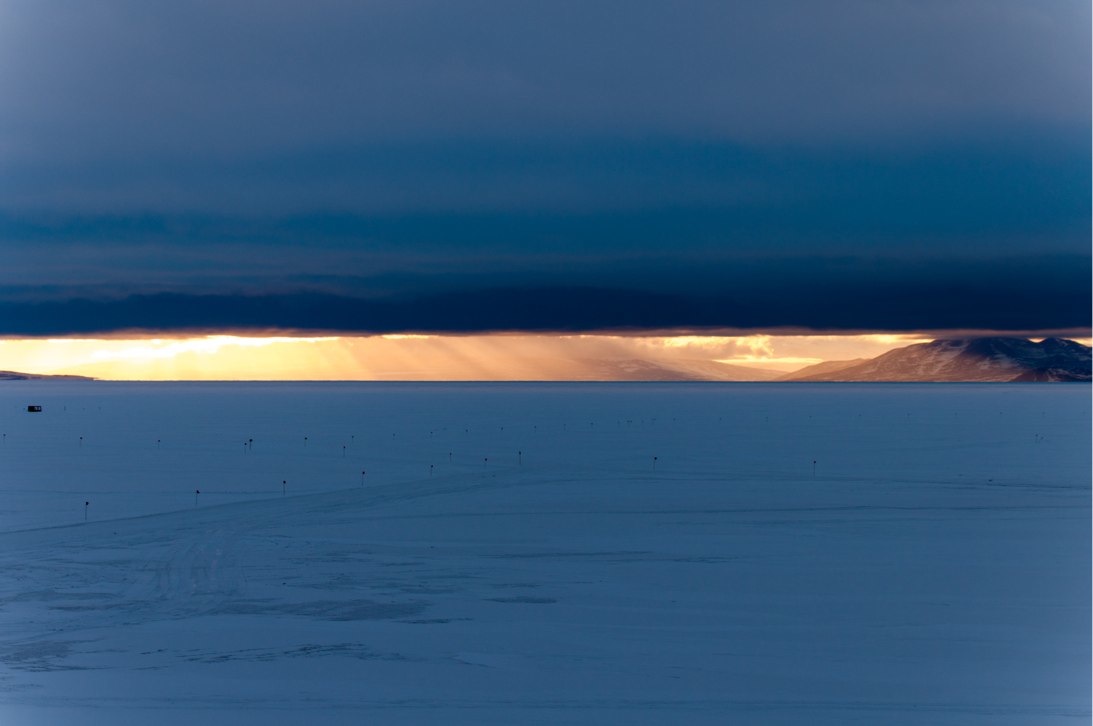 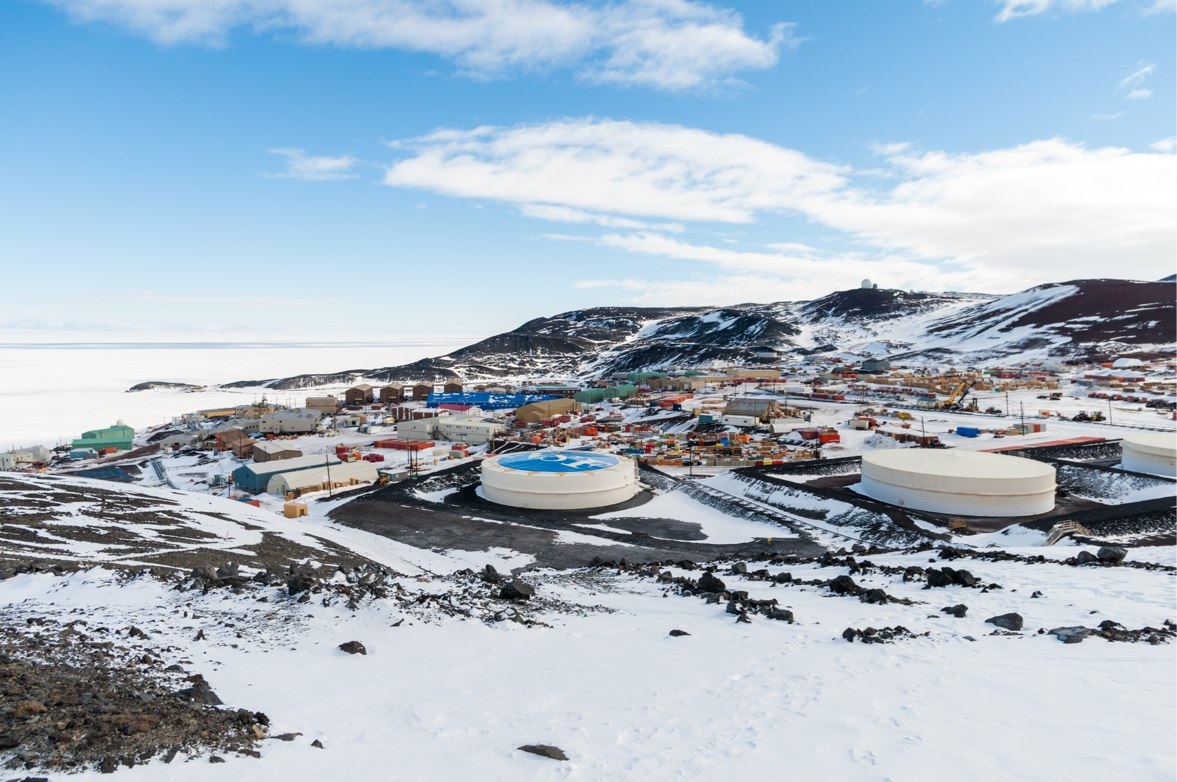 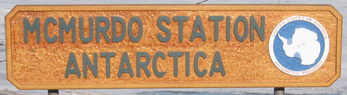 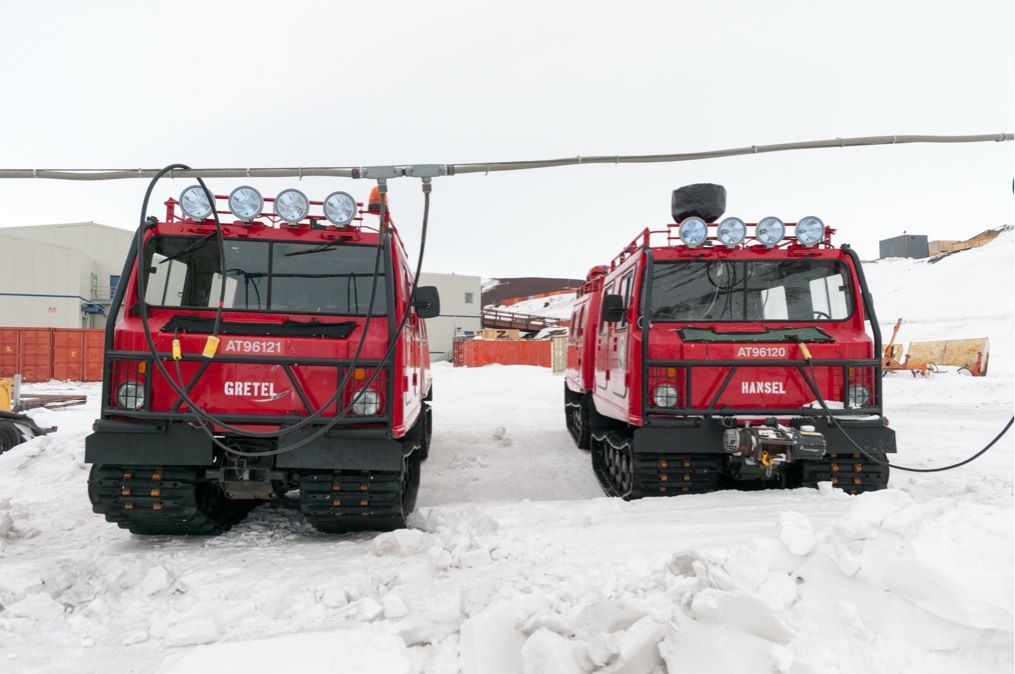 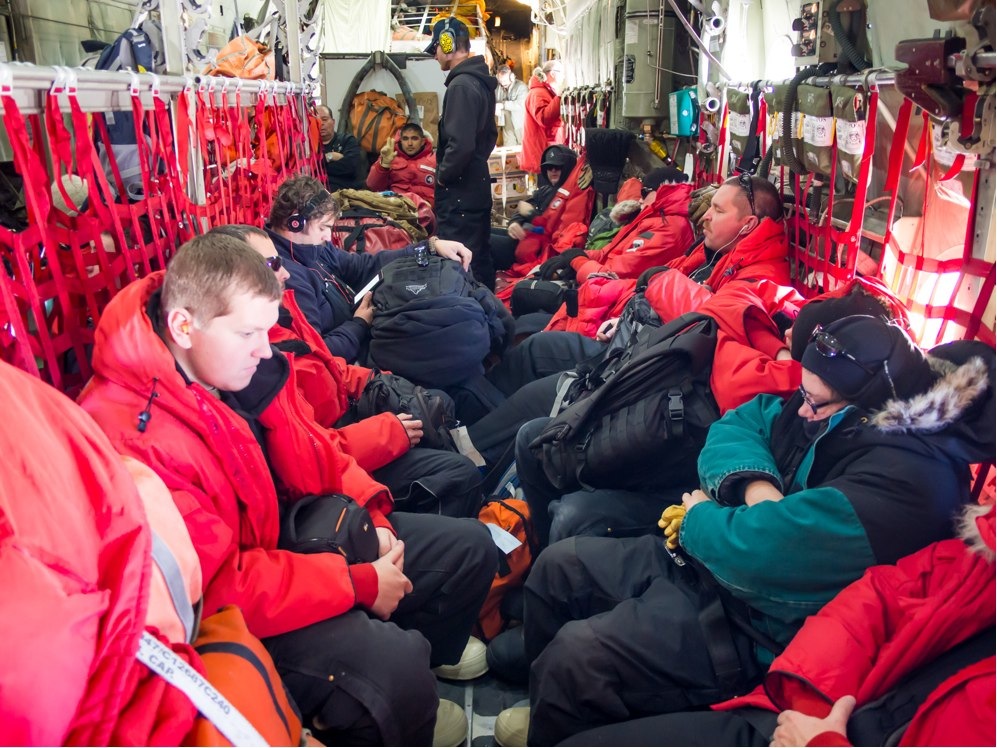 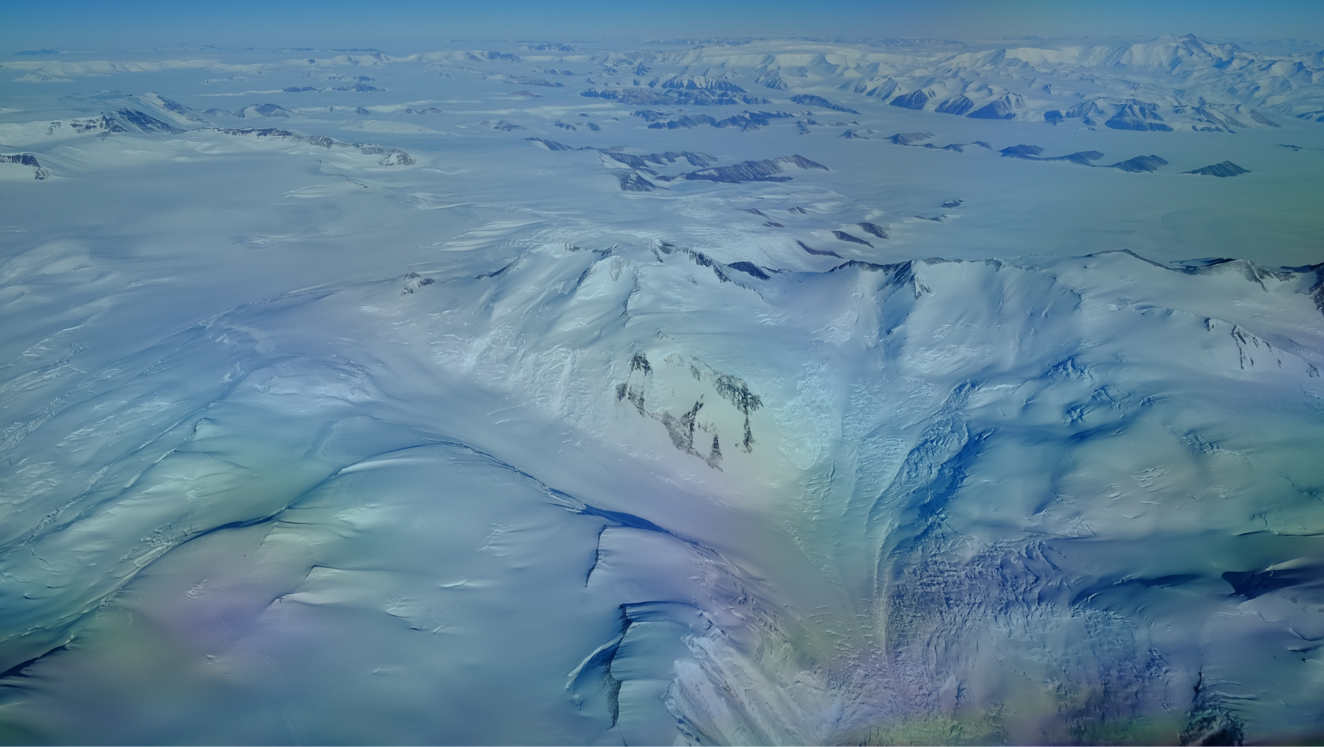 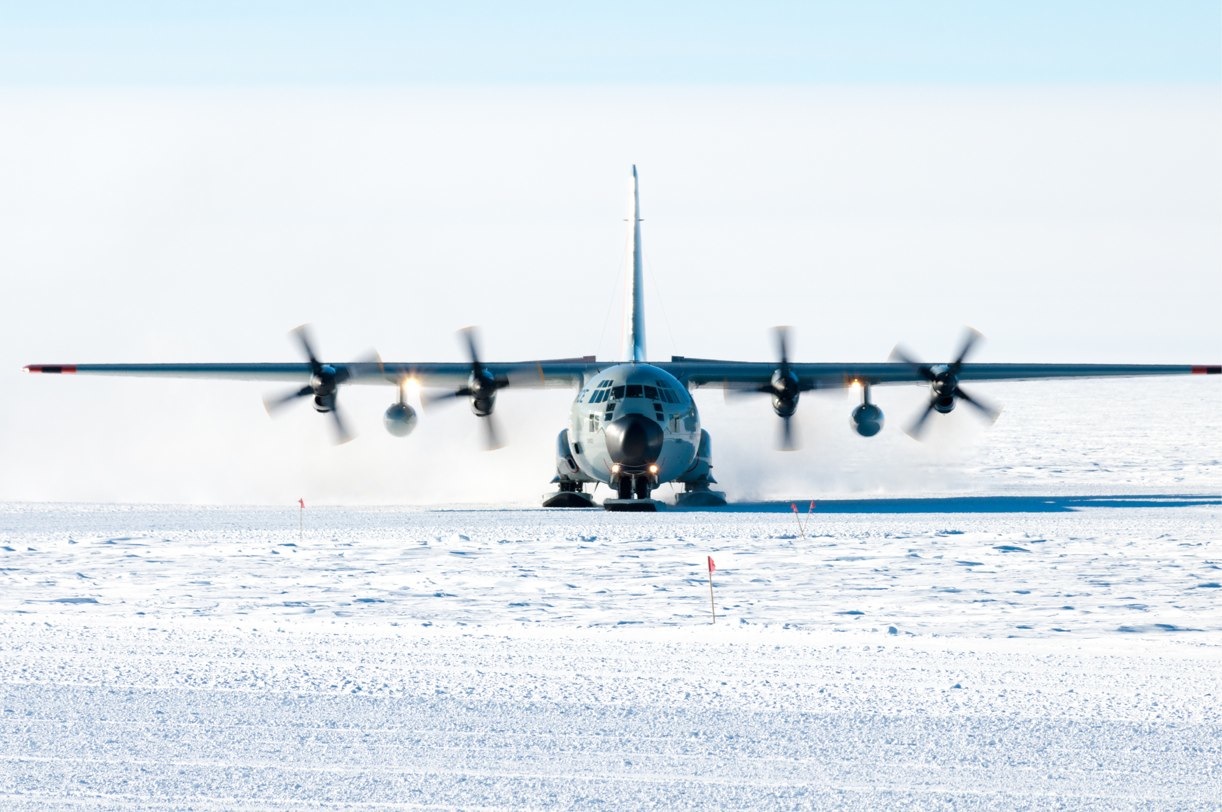 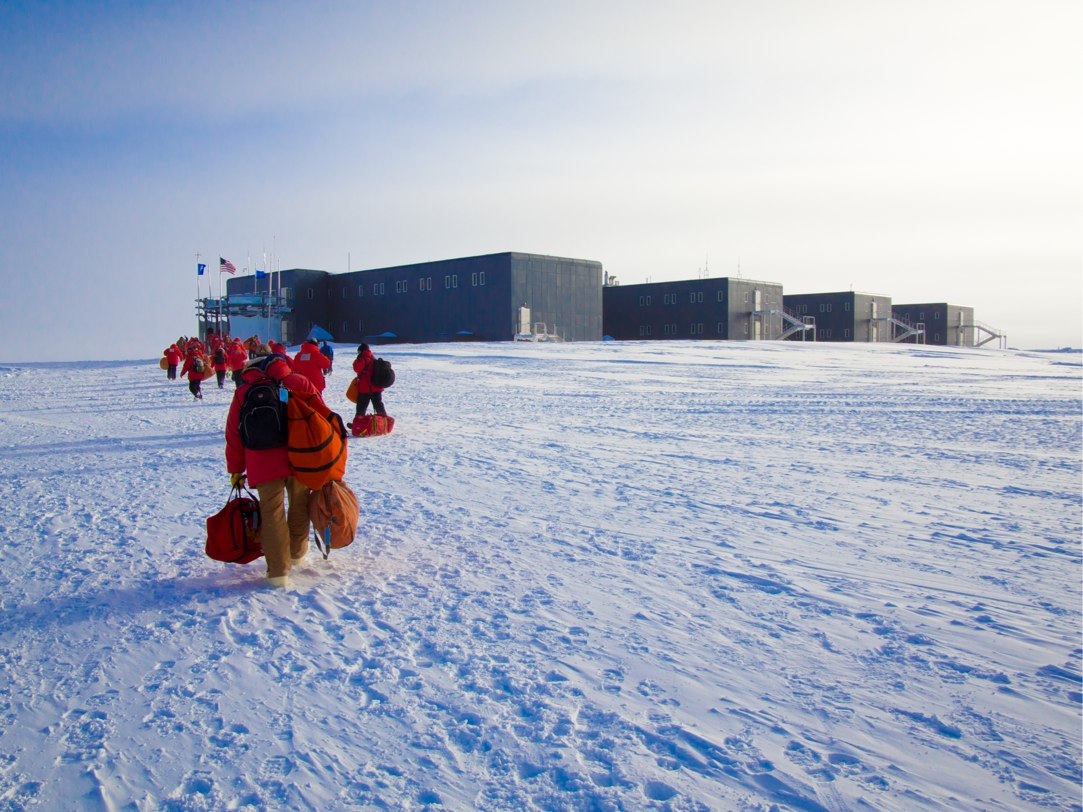 South Pole in numbers
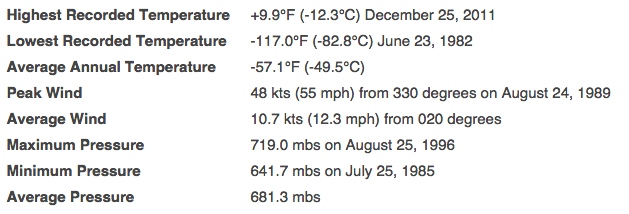 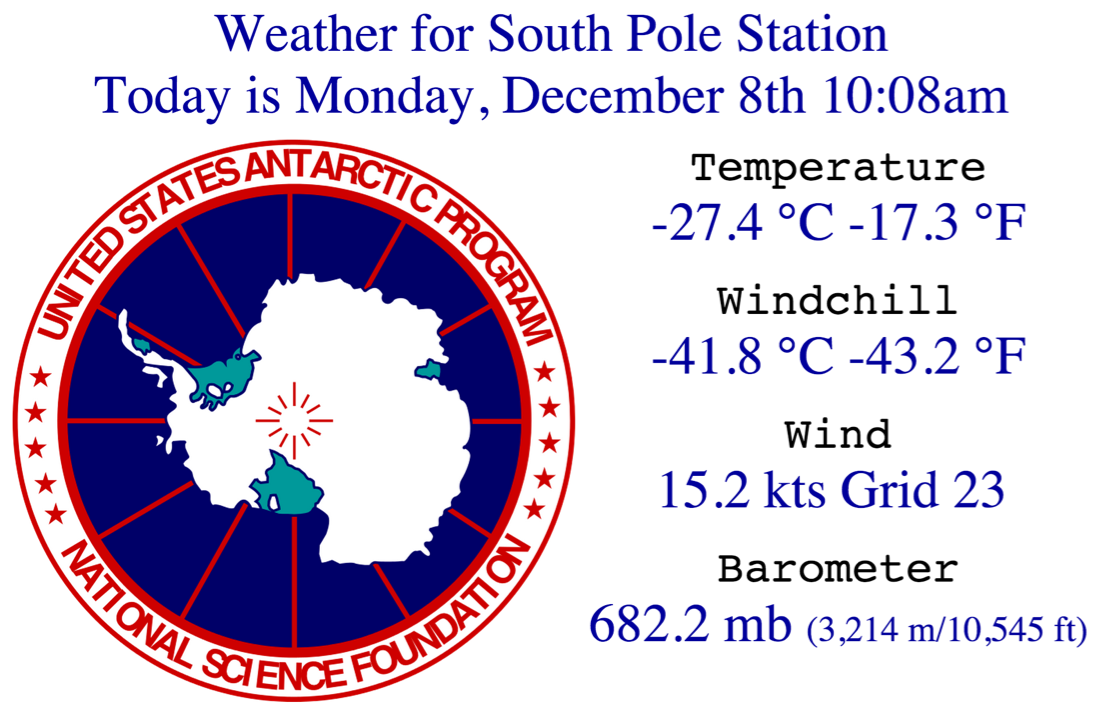 “Aktuelles” Wetter
am Südpol
Dinge, die hier anders sind
Energie: zu 100% aus Verbrennen von Kerosin
Kerosin-Anlieferung durch: 
Flugzeug (verbrennt 3 Liter pro gelieferten Liter)
Landtransport (verbrennt 1 Liter um 3 Liter zu liefern)
Wasser: wird gewonnen durch Schmelzen von Eis
sehr teuer
Hygiene: viele Menschen 
	auf engem Raum 
trotzdem nur 2x Duschen / Woche
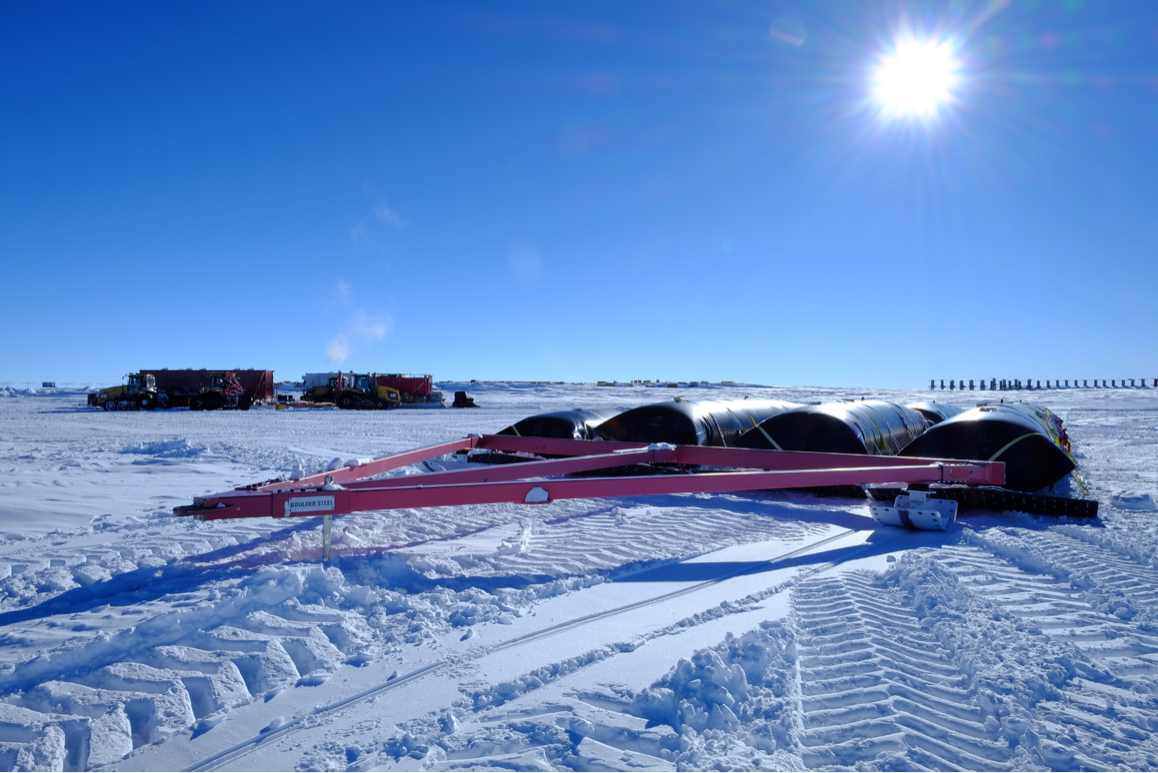 Das Leben auf der Station
Kleine und auf sich selbst gestellte Welt
jeder übernimmt allgemeine Aufgaben (Feuerwehr, Ambulanz, Geschirrspülen, Toilettenputzen,…)
Kleine Gemeinschaft (im Winter ~ 40 Personen)
soziale Kompetenz und Toleranz sind notwendig
der Beitrag jedes einzelnen zählt!
Weniger Bewegung und gutes Essen
Turnhalle und Kraftraum vorhanden
Weitere Features: Musikraum, Gewächshaus,Bastelraum, Biblio- und Videothek
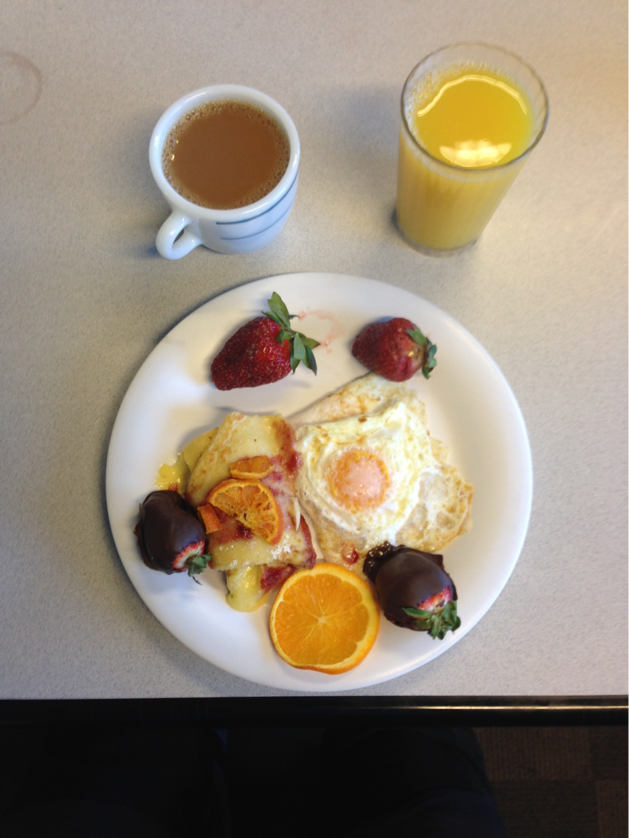 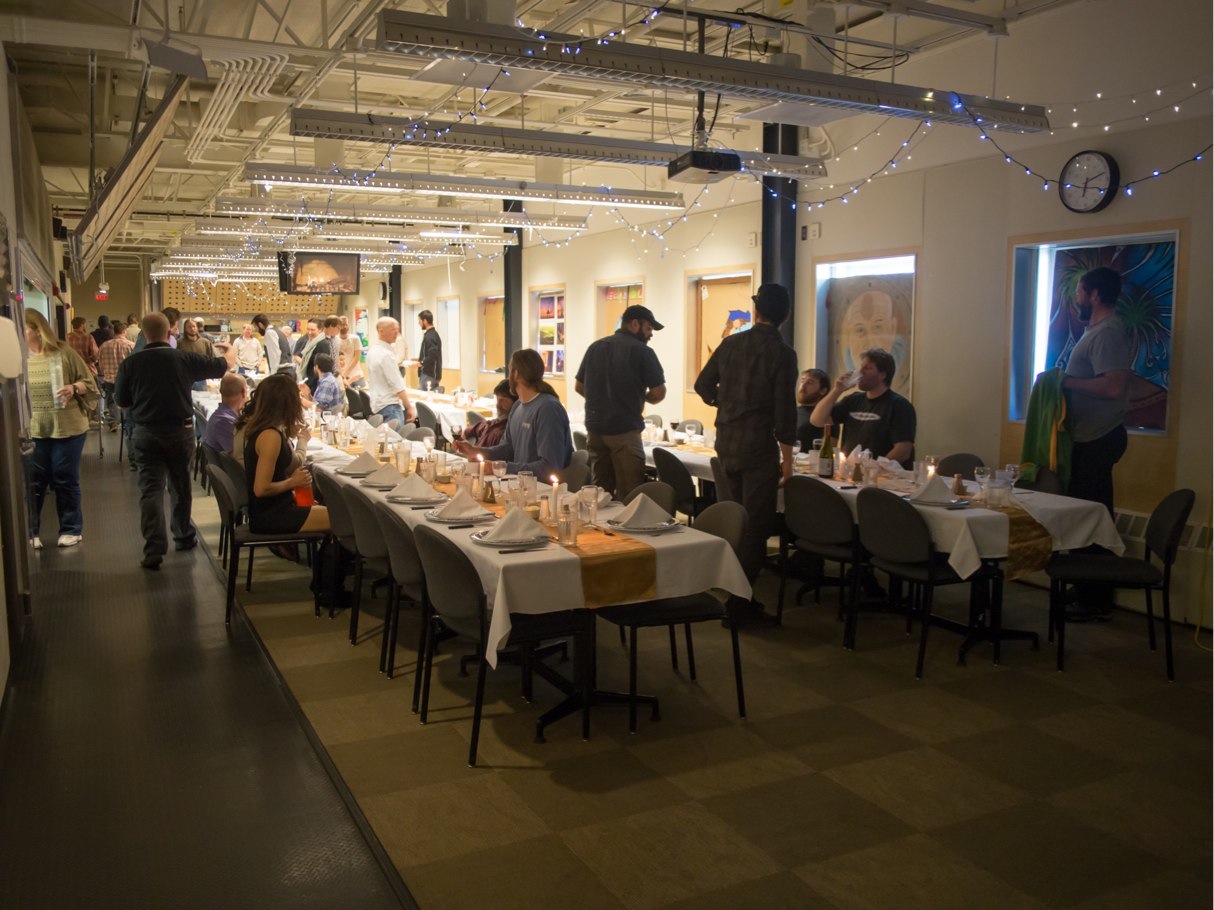 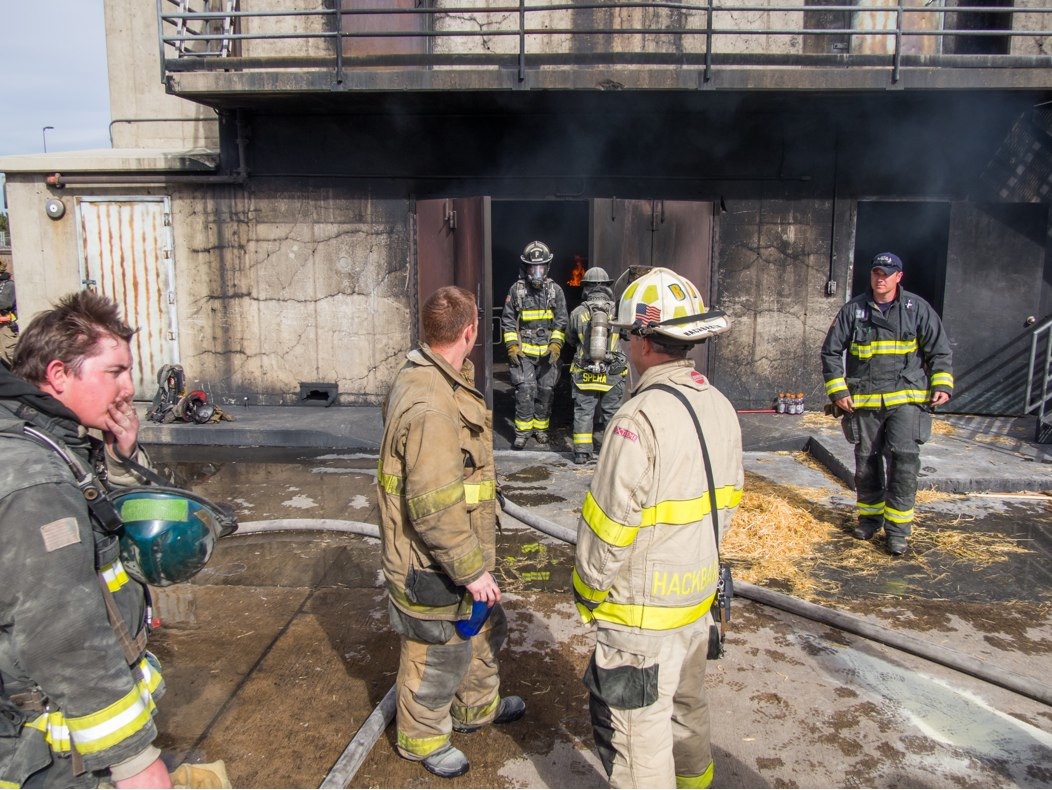 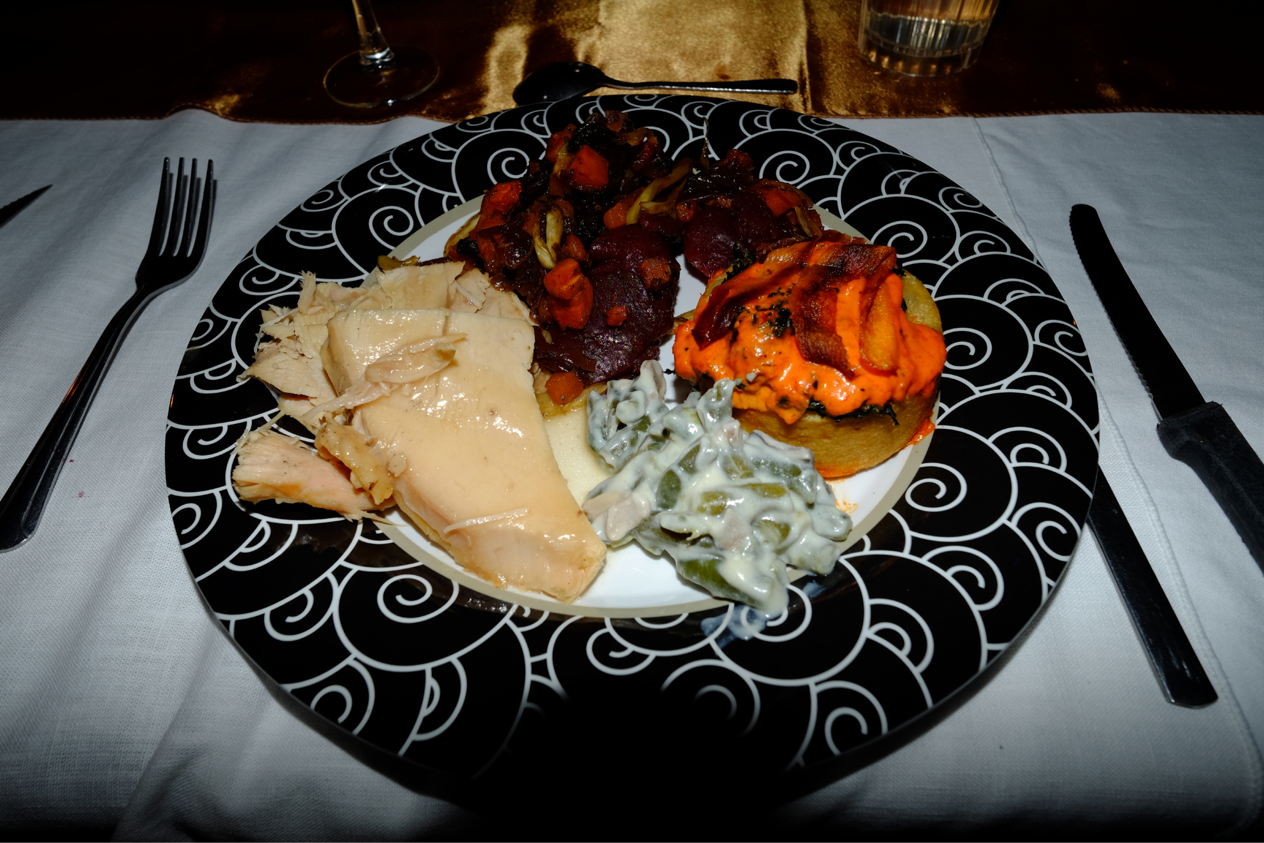 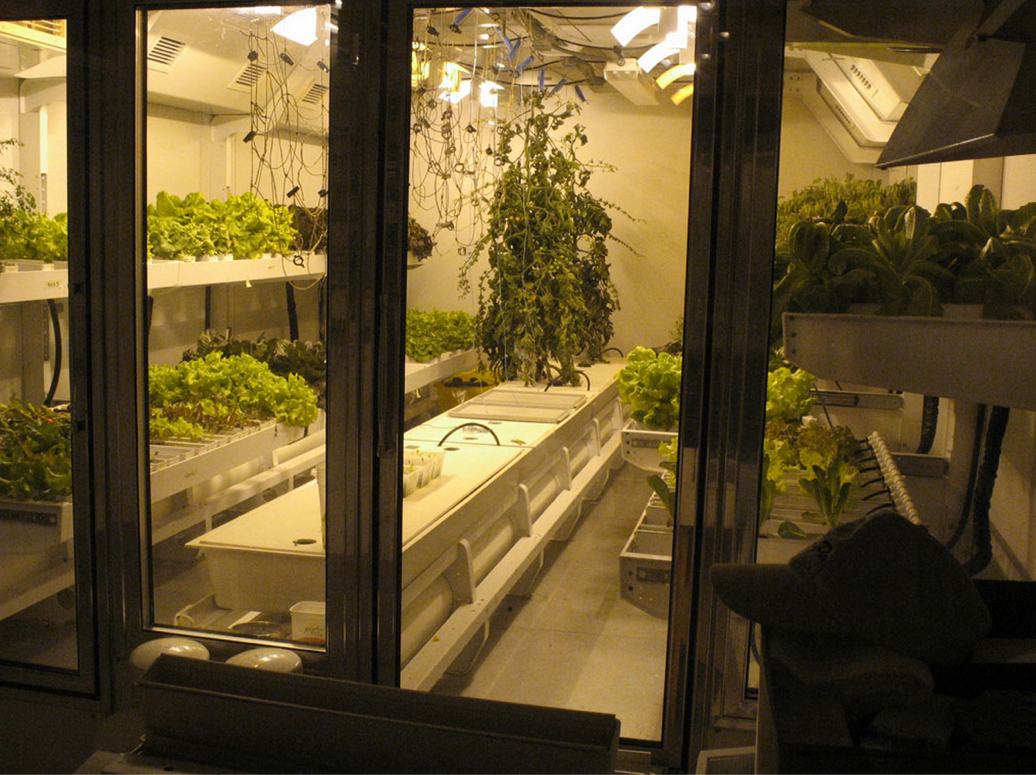 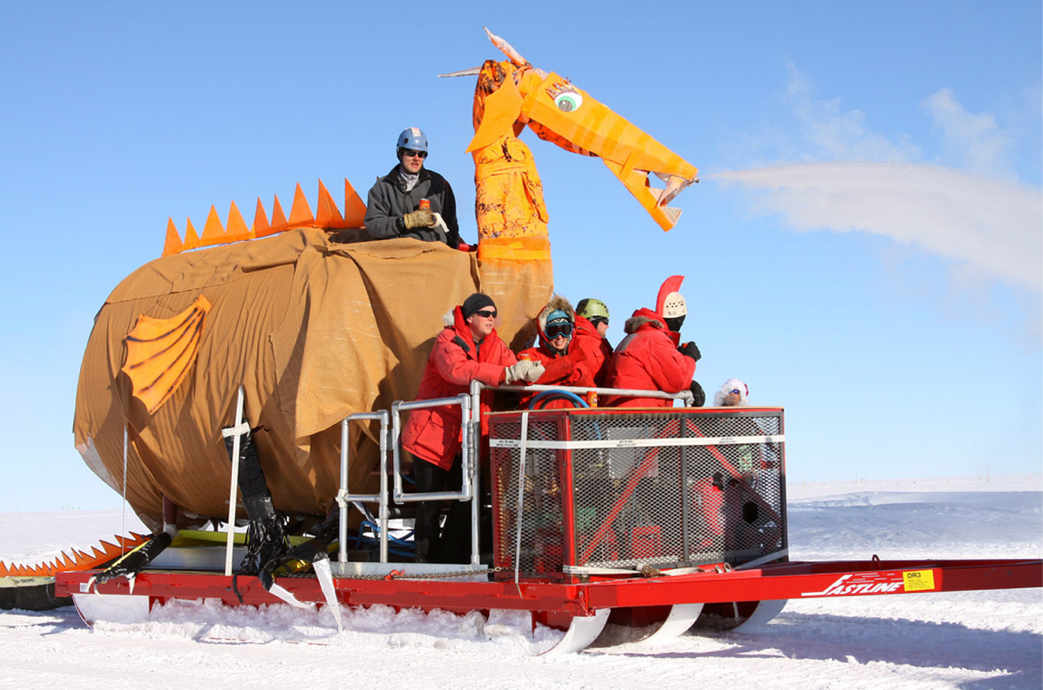 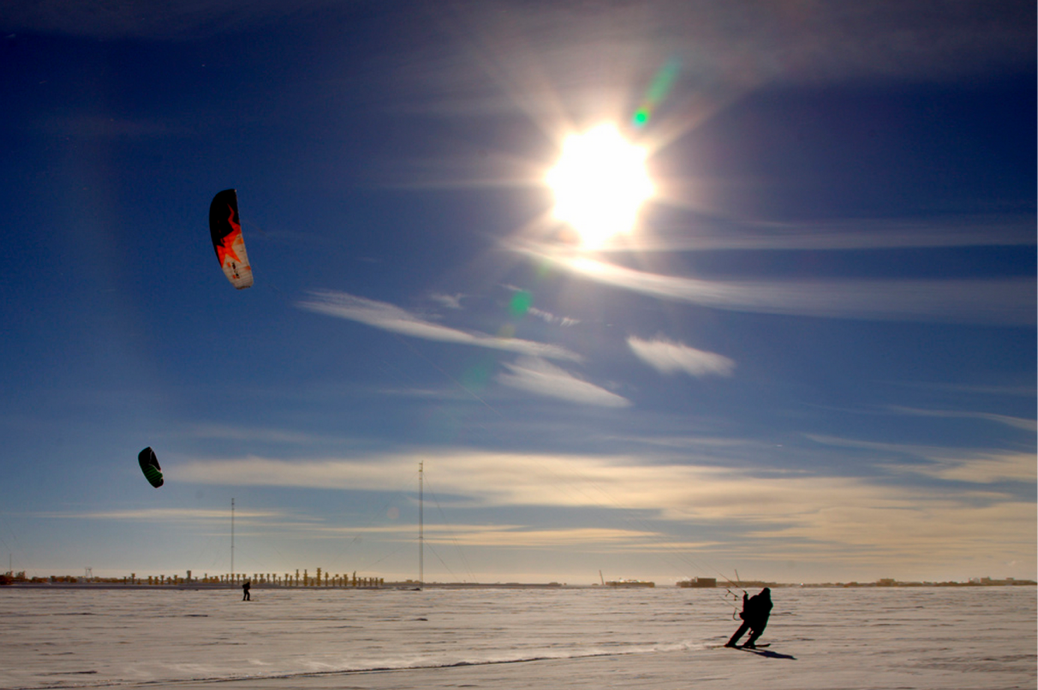 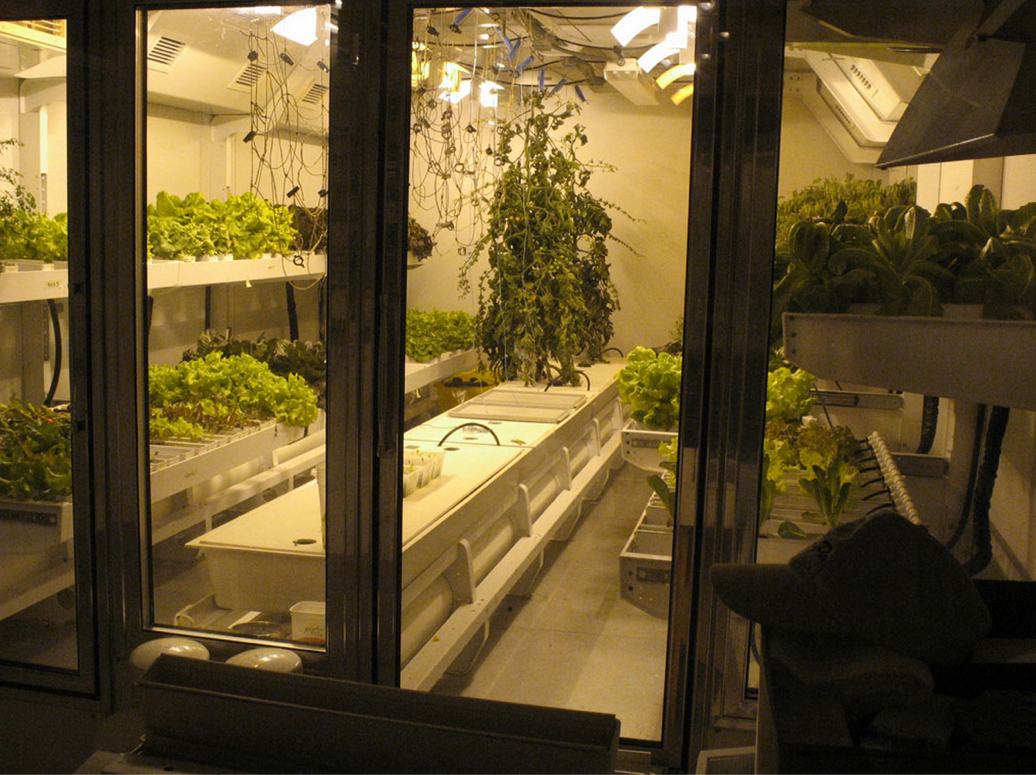 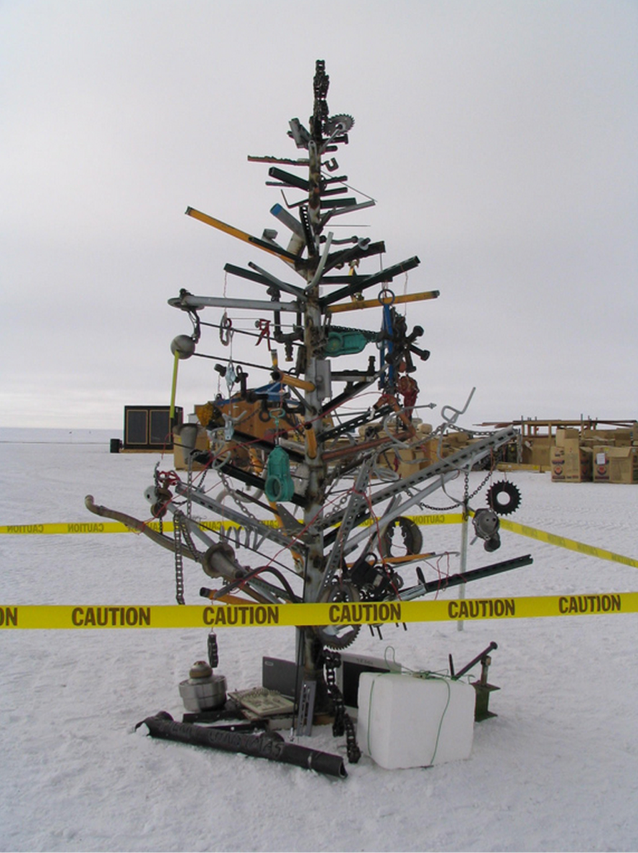 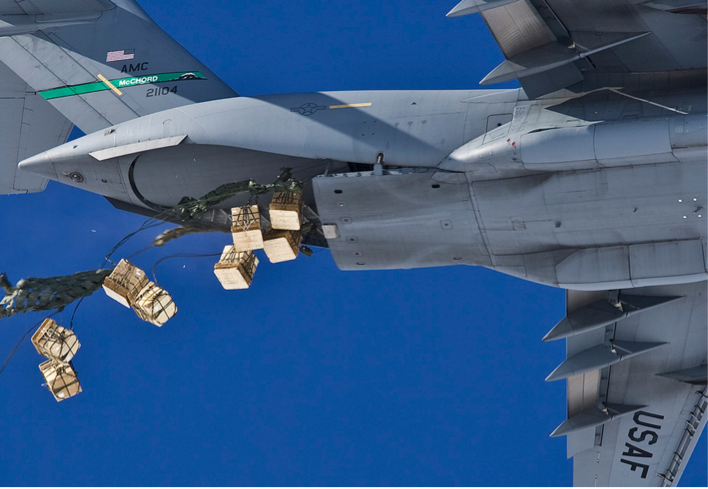 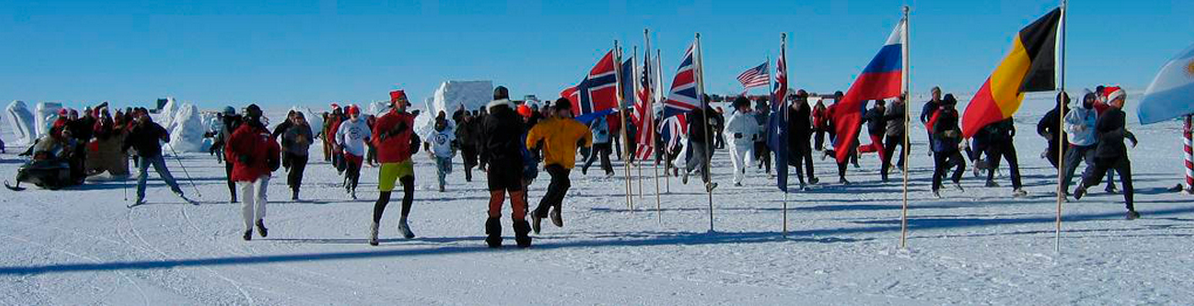 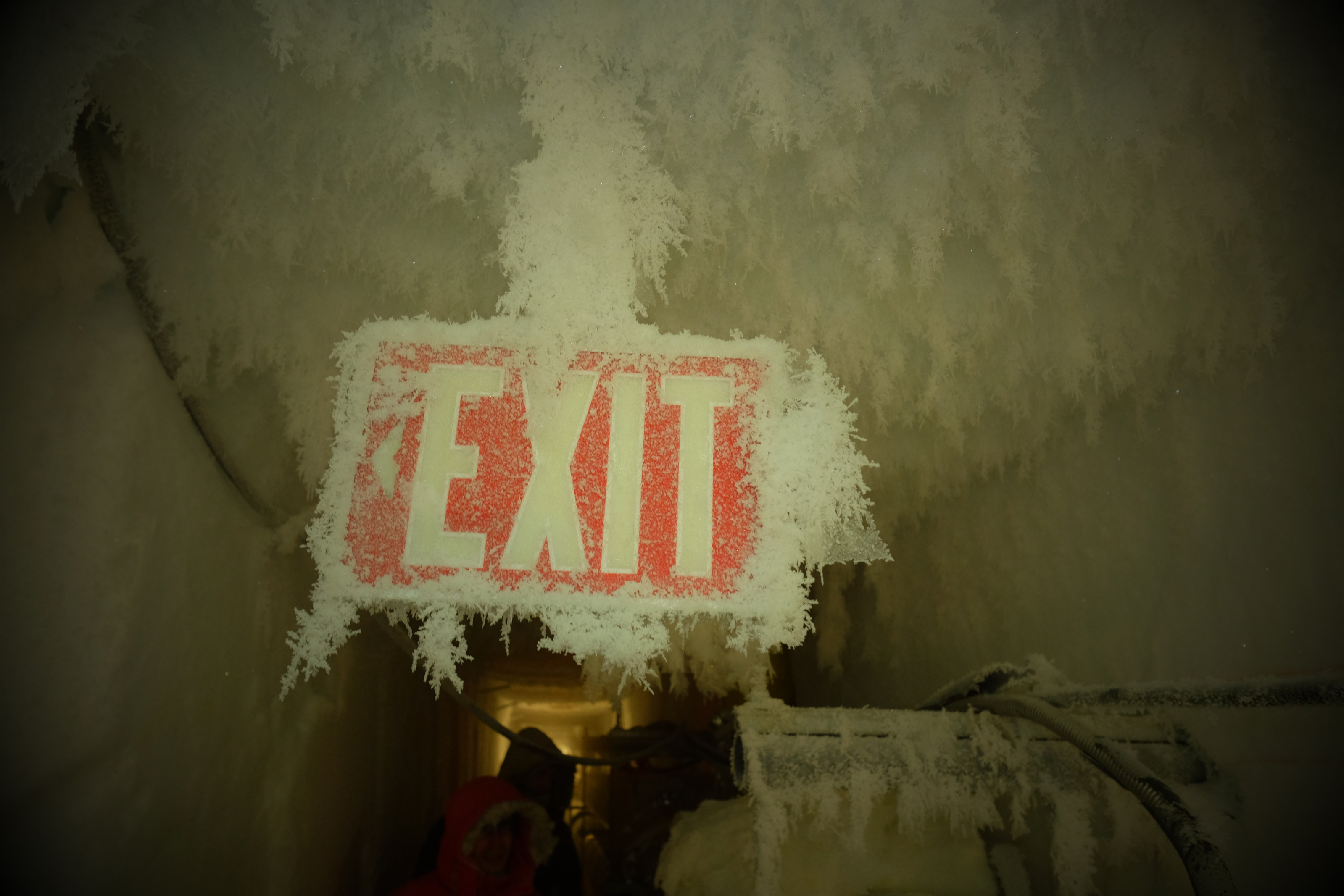 Wir freuen uns auf euere Fragen
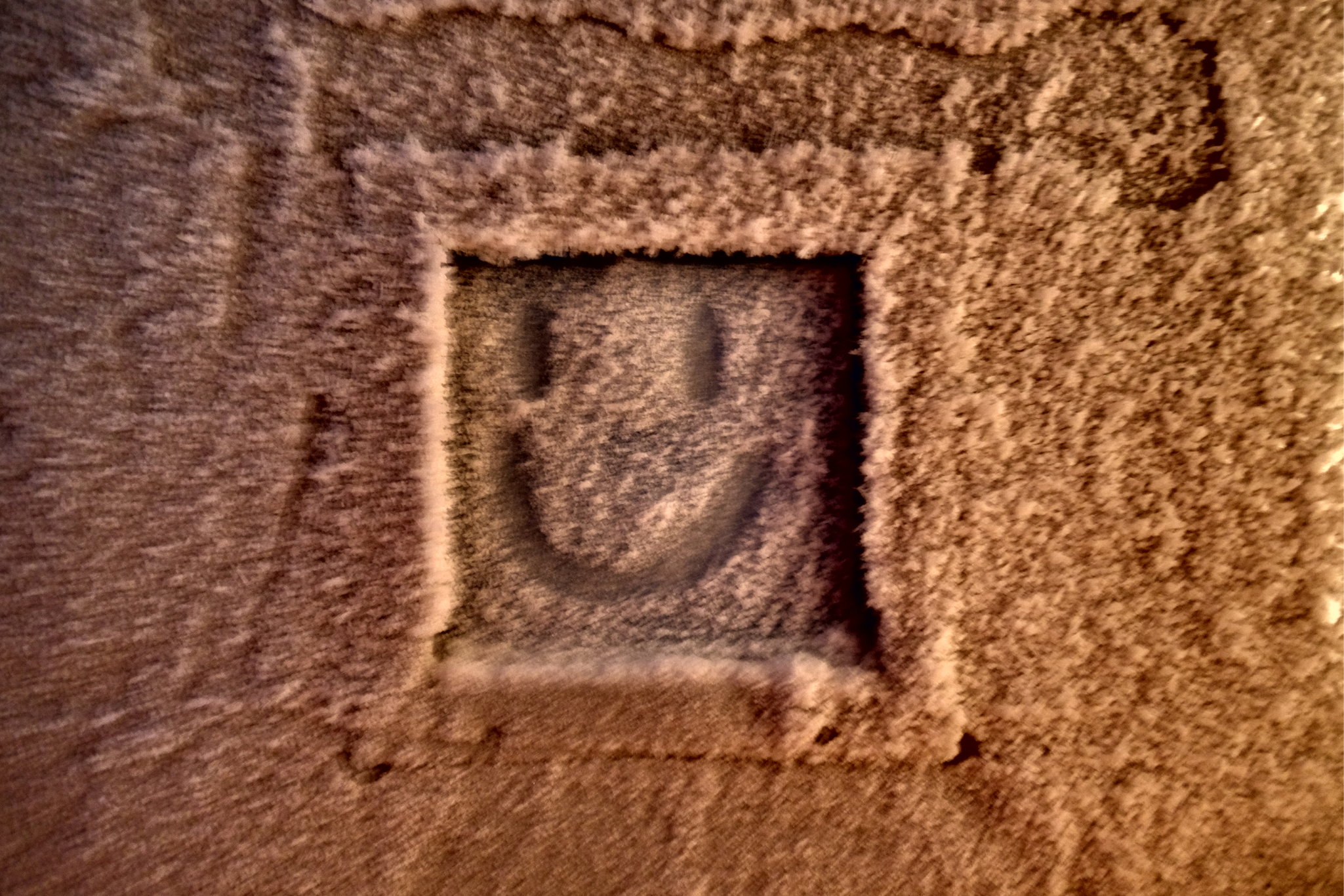